CC5212-1Procesamiento Masivo de DatosOtoño 2017Lecture 1: Introduction
Aidan Hogan
aidhog@gmail.com
THE VALUE OF DATA
Soho, London, 1854
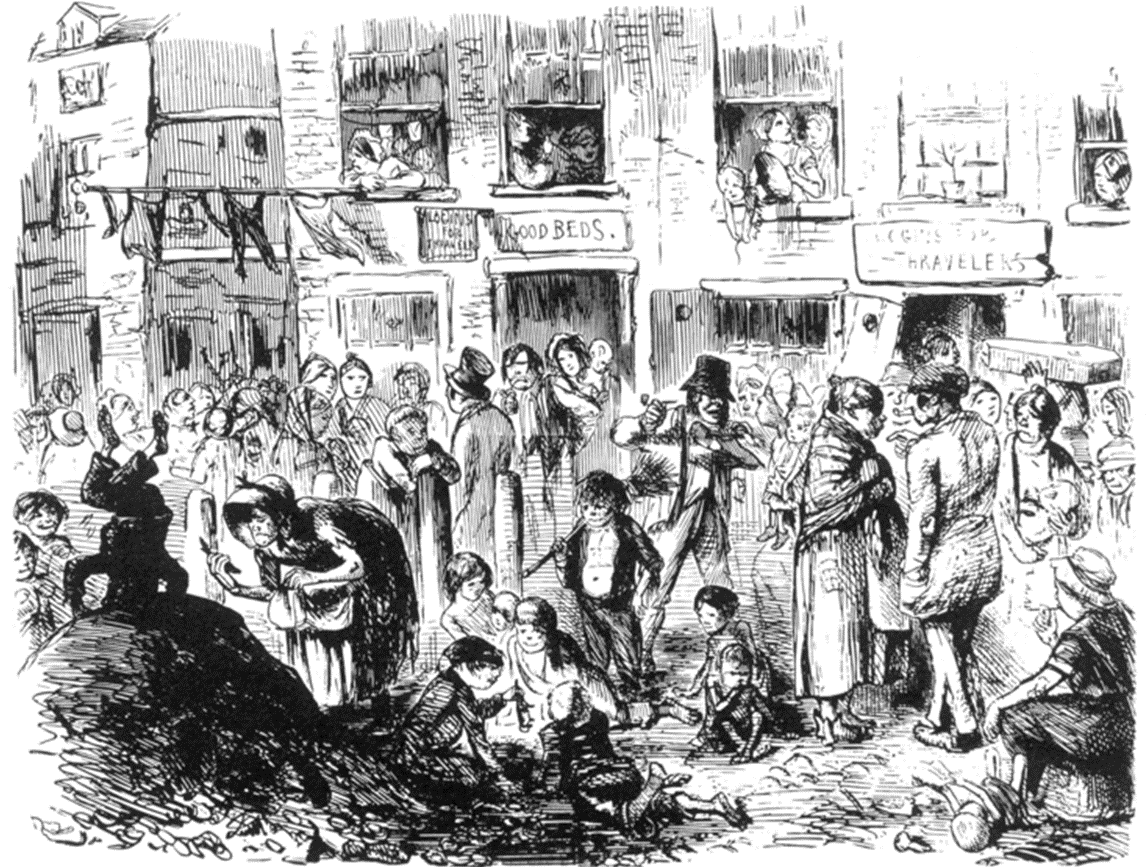 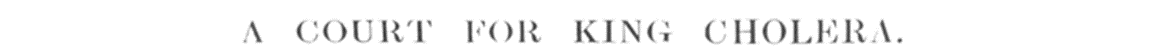 Cholera: What we know now …
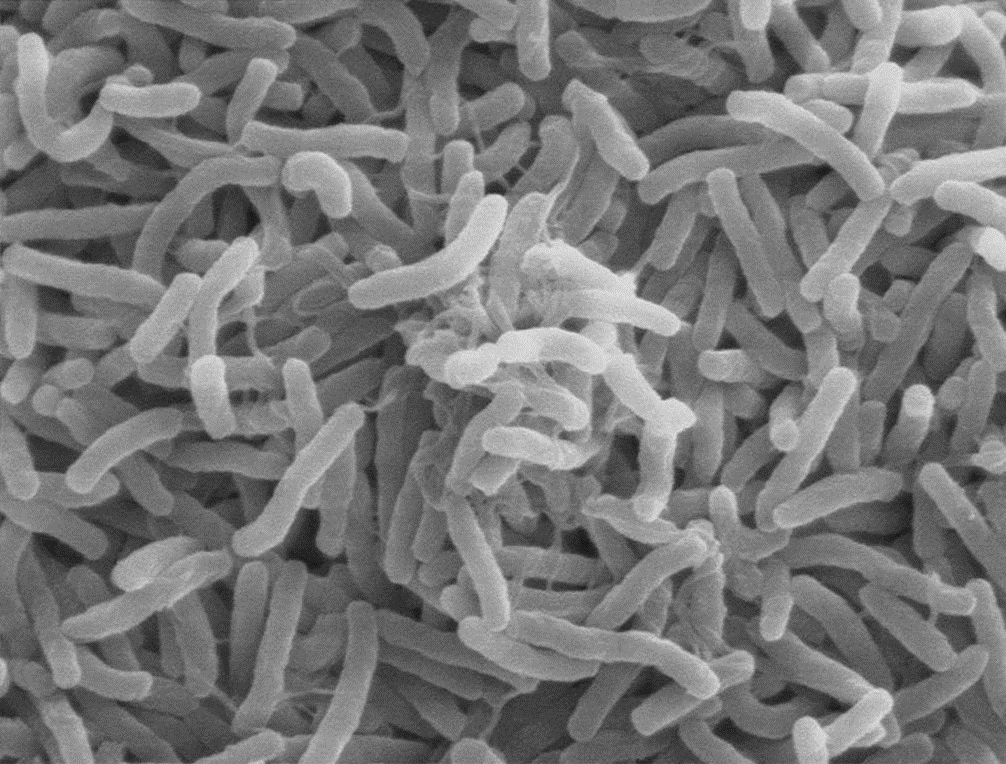 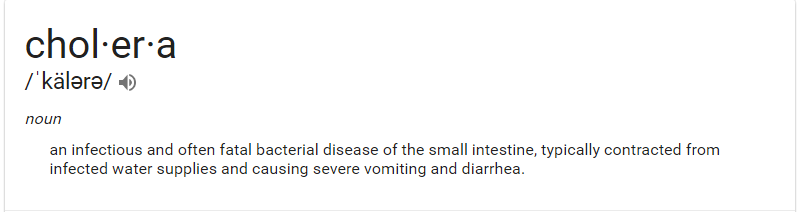 Cholera: What we knew in 1854
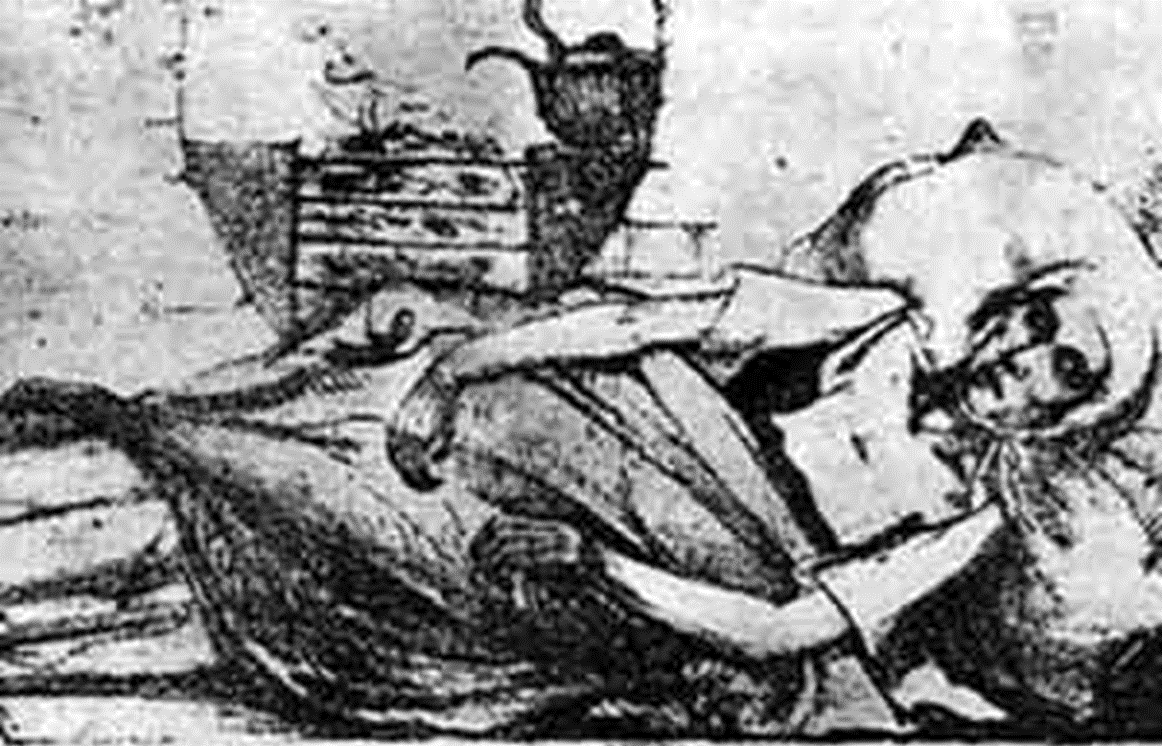 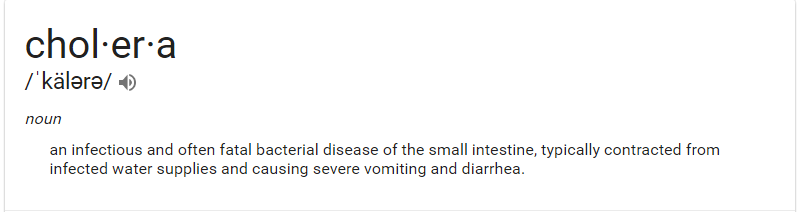 1854: Galen’s miasma theory of cholera
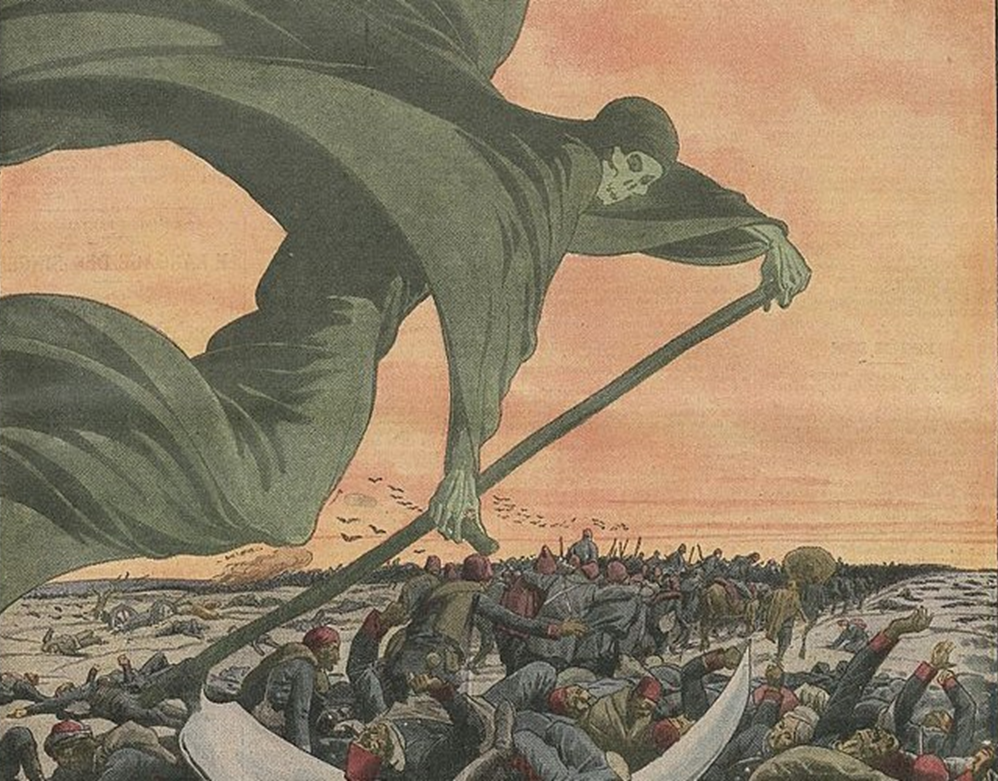 1854: The hunt for the invisible cholera
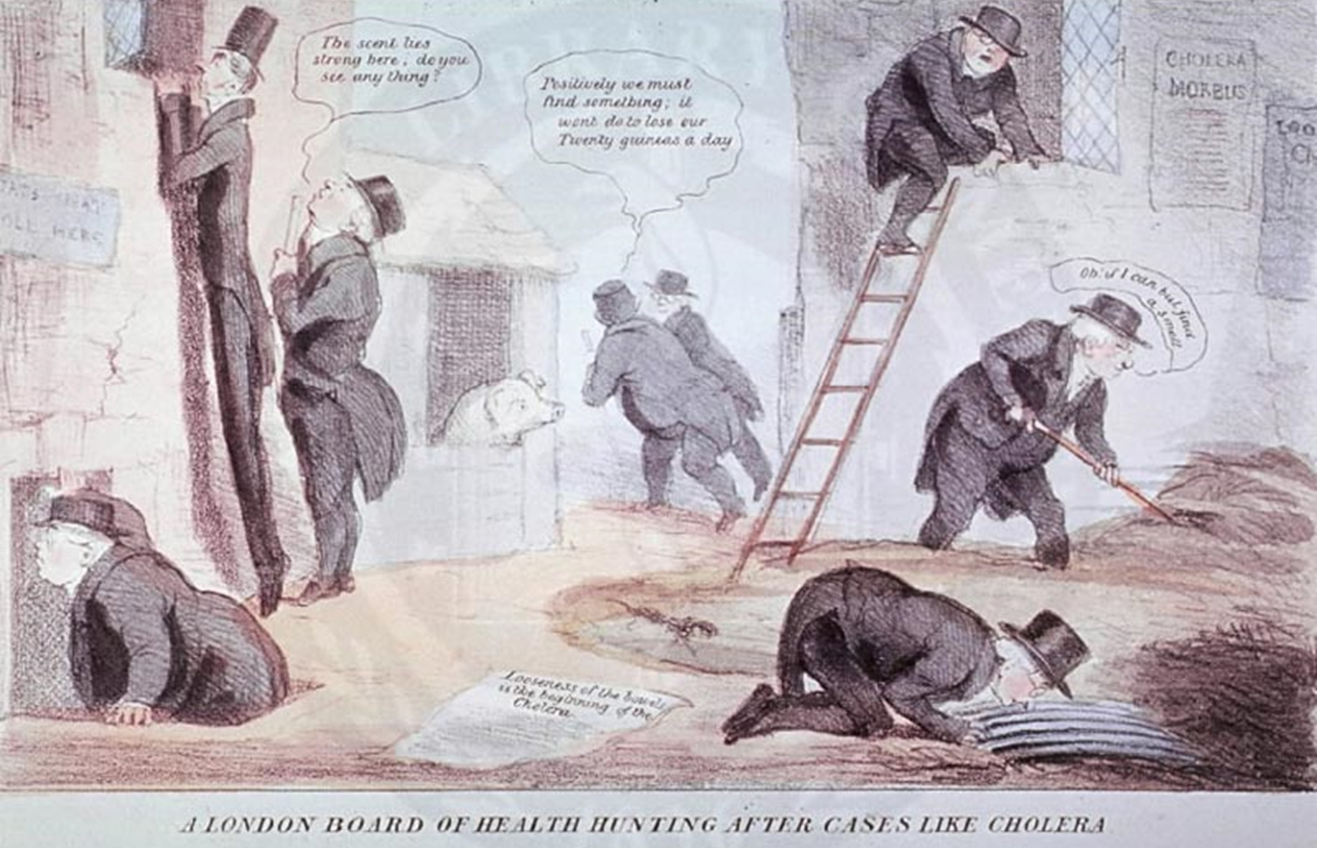 John Snow: 1813–1858
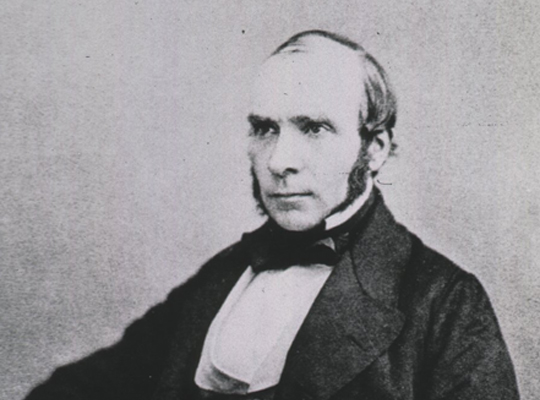 John Snow: 1813–1858
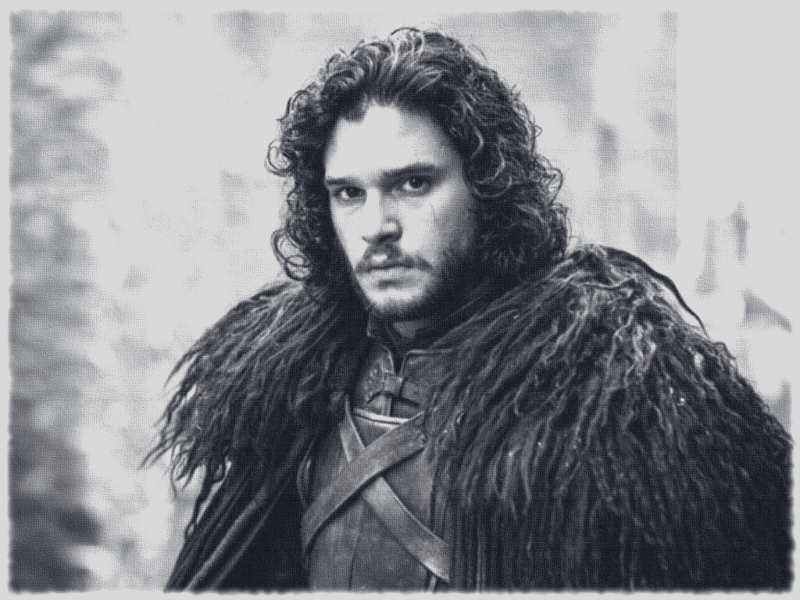 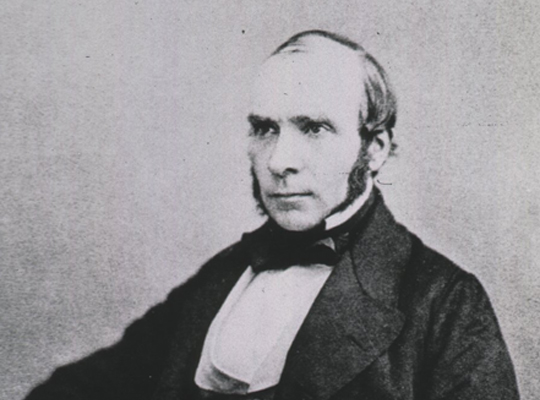 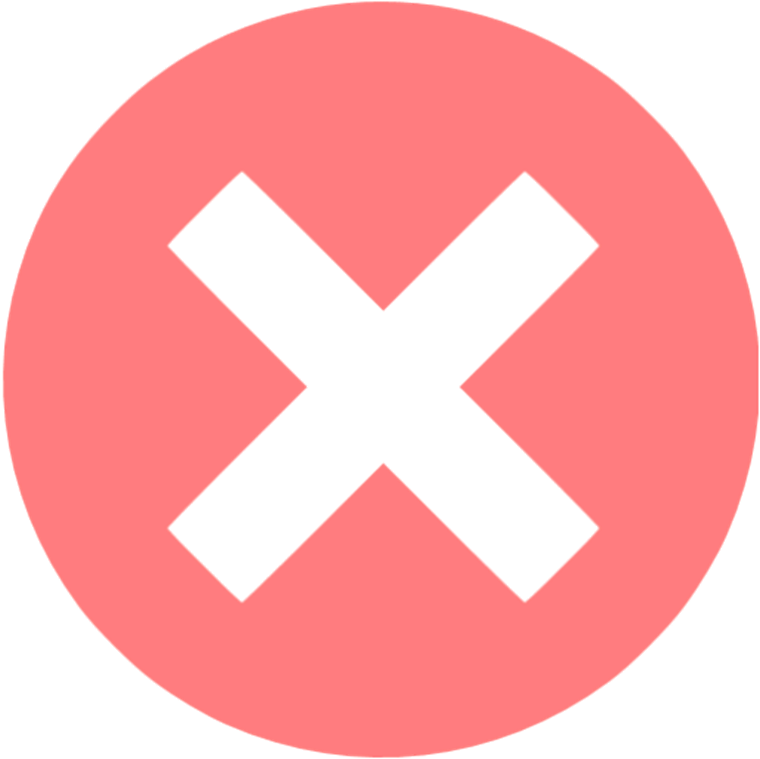 The Survey of Soho
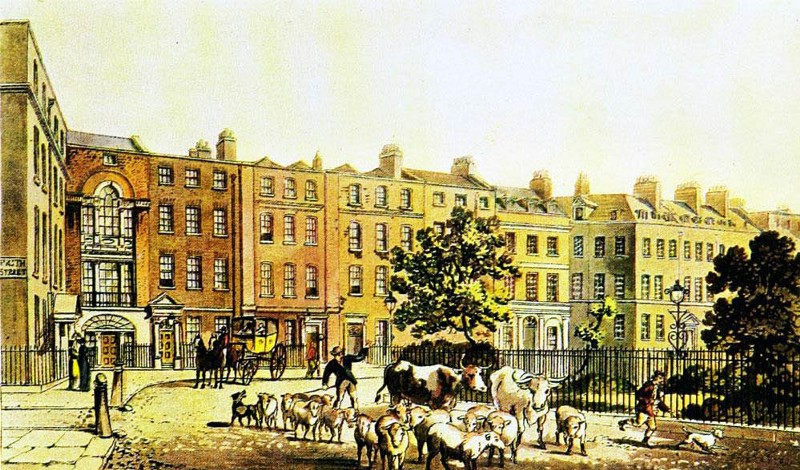 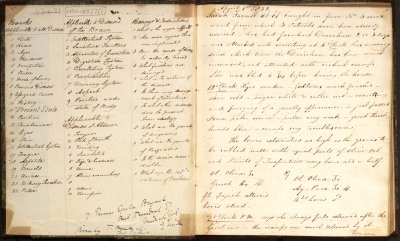 The Survey of Soho
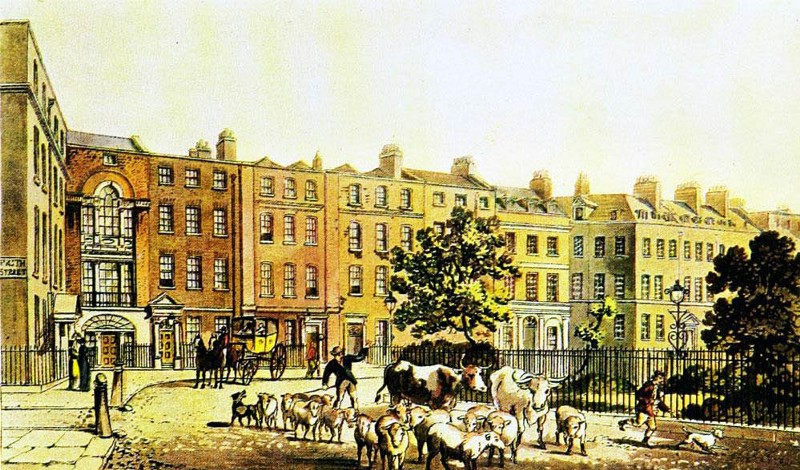 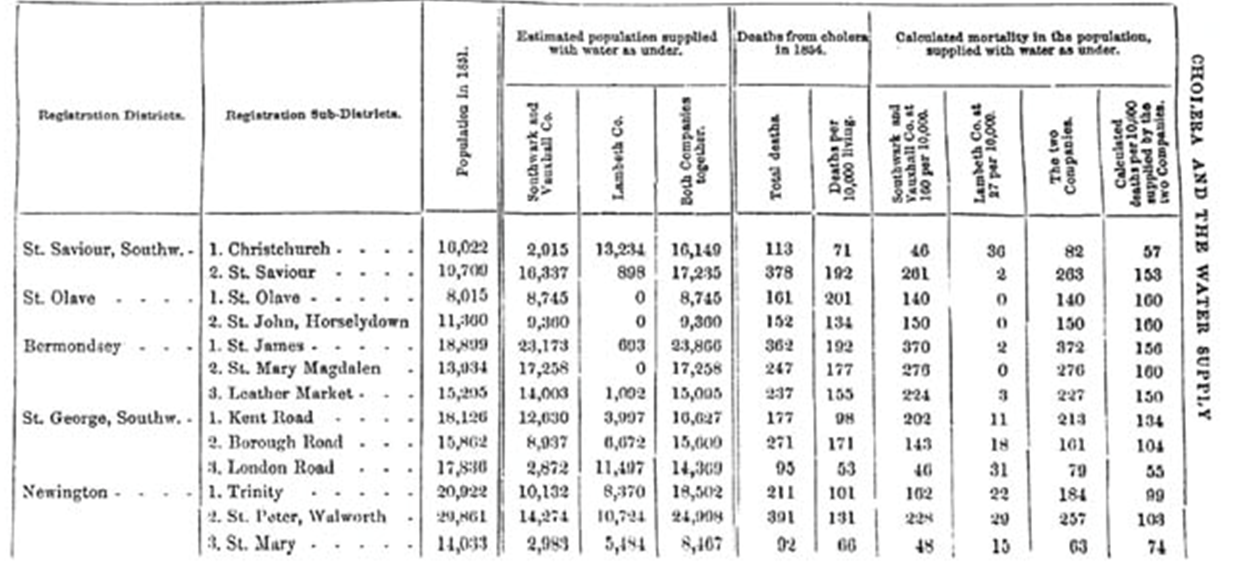 What the data showed …
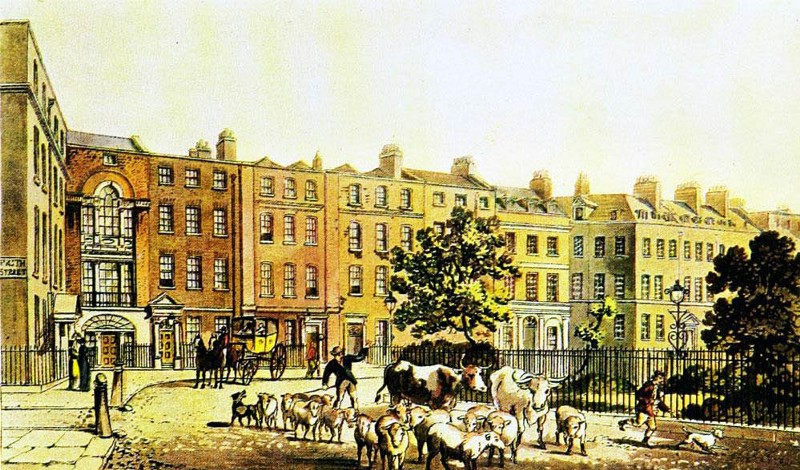 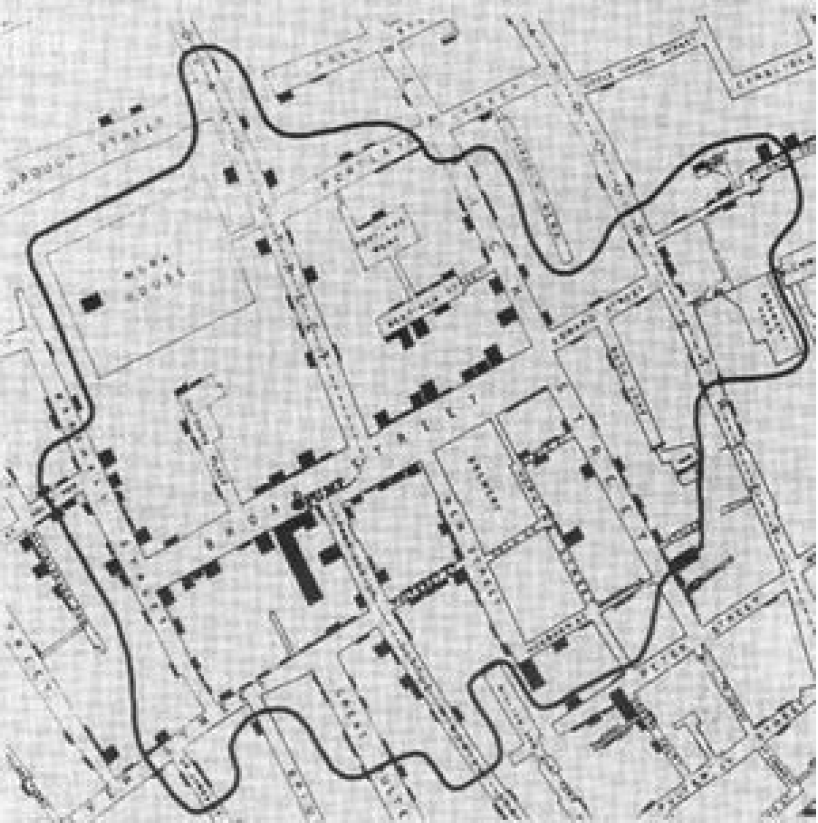 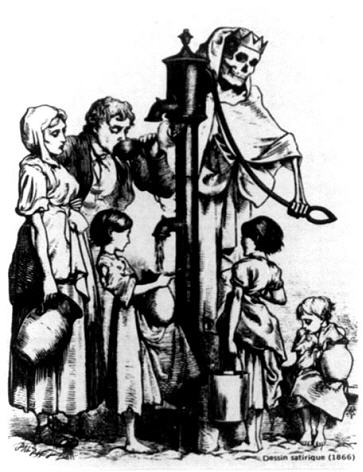 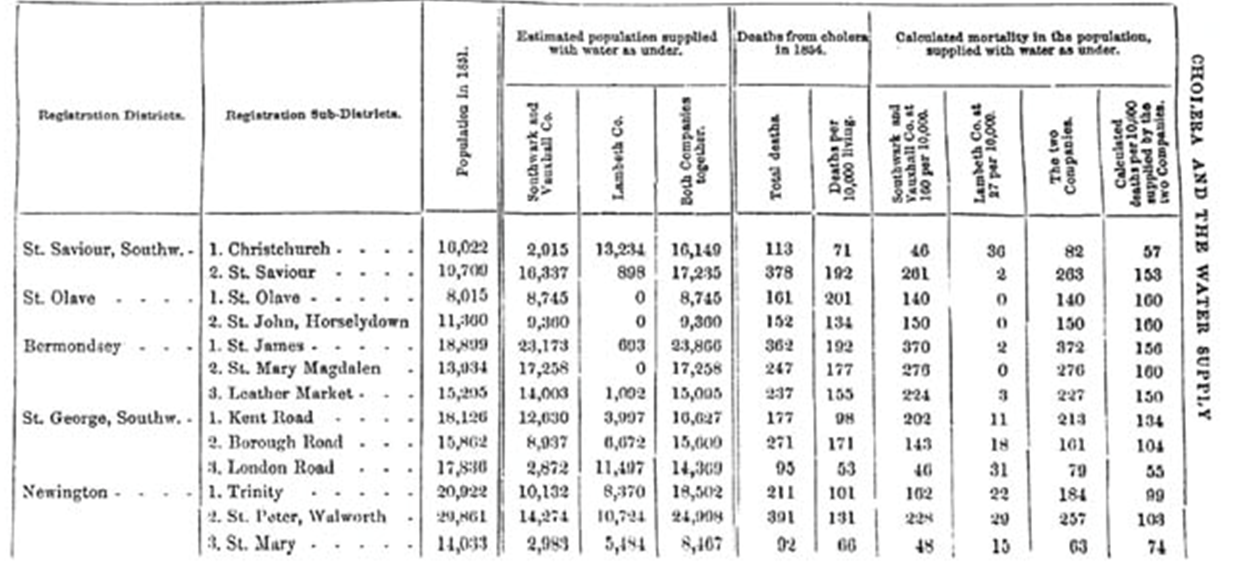 What the data showed …
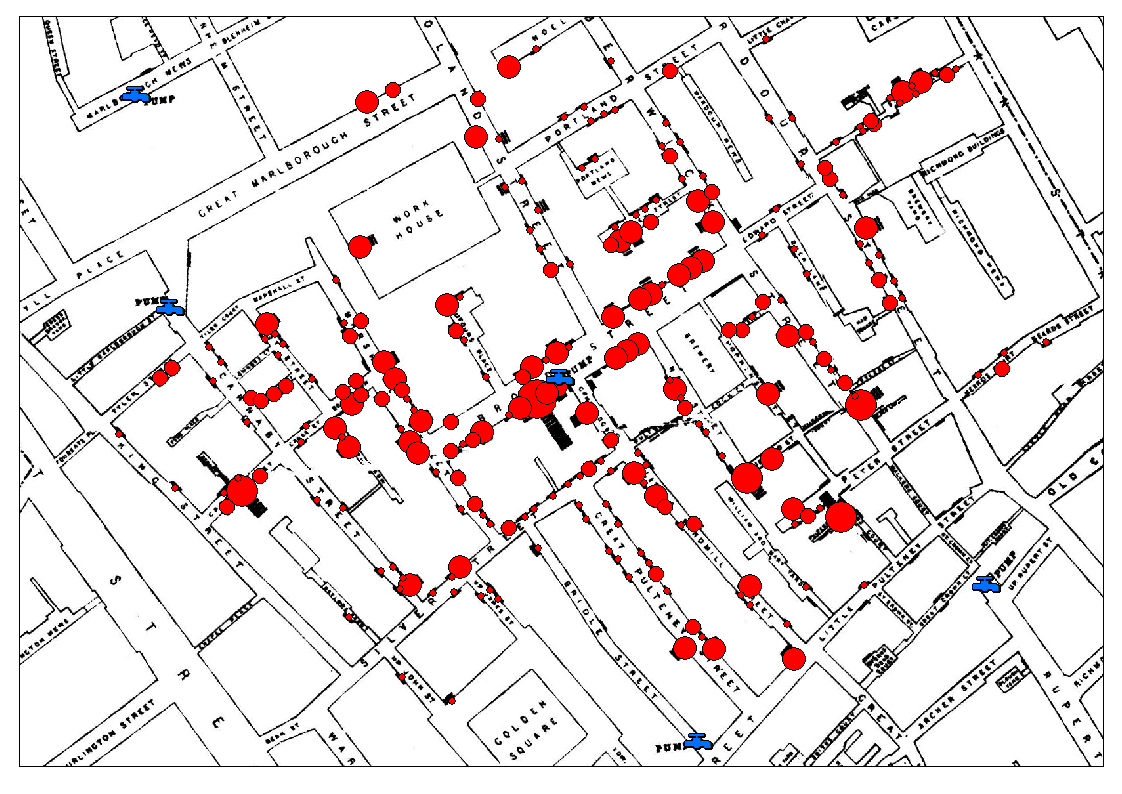 616 deaths, 8 days later …
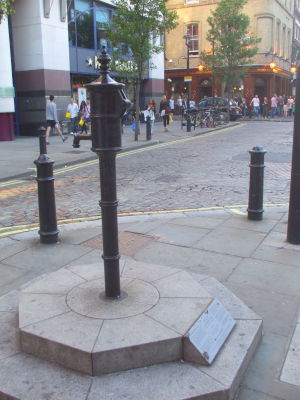 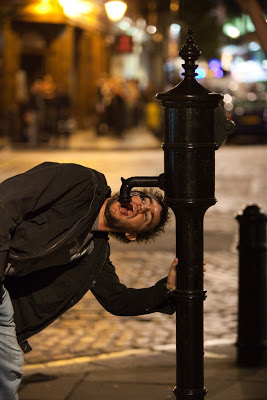 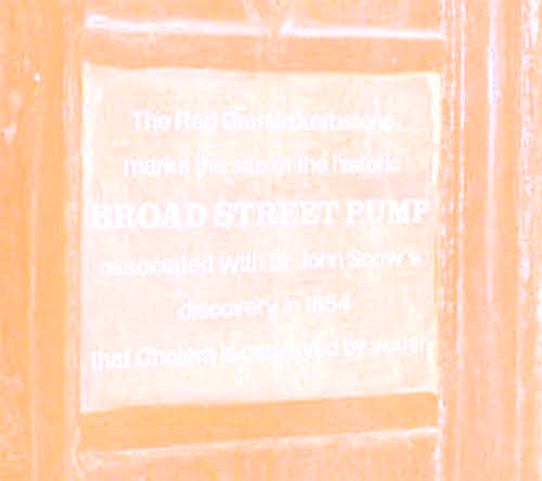 Cholera: What we knew in 1855
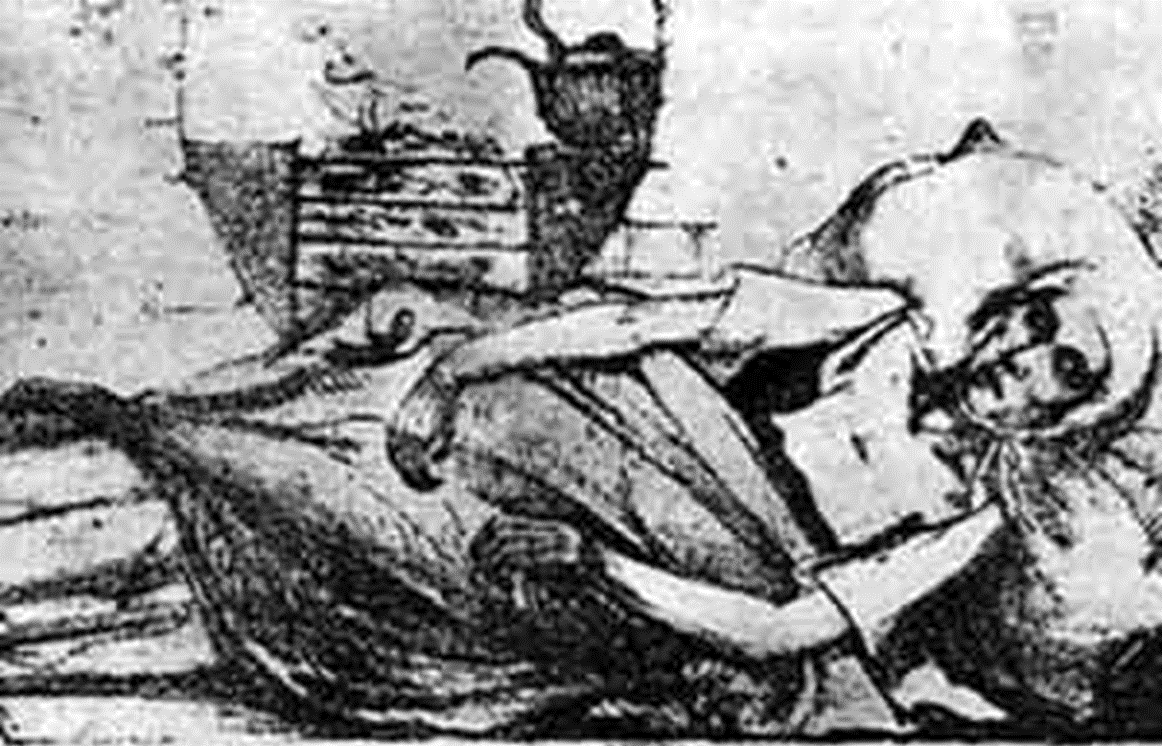 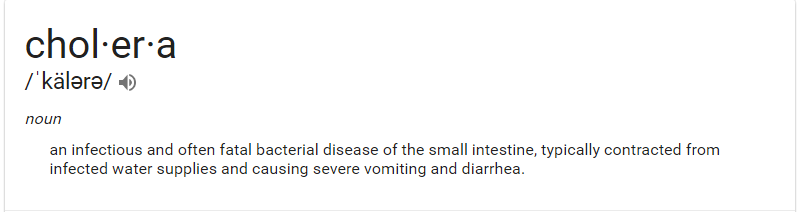 Cholera boil notice ca. 1866
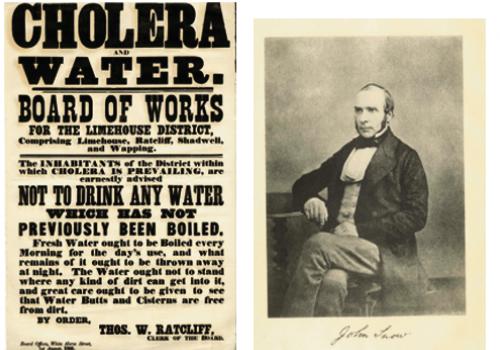 Cholera boil notice ca. 1866
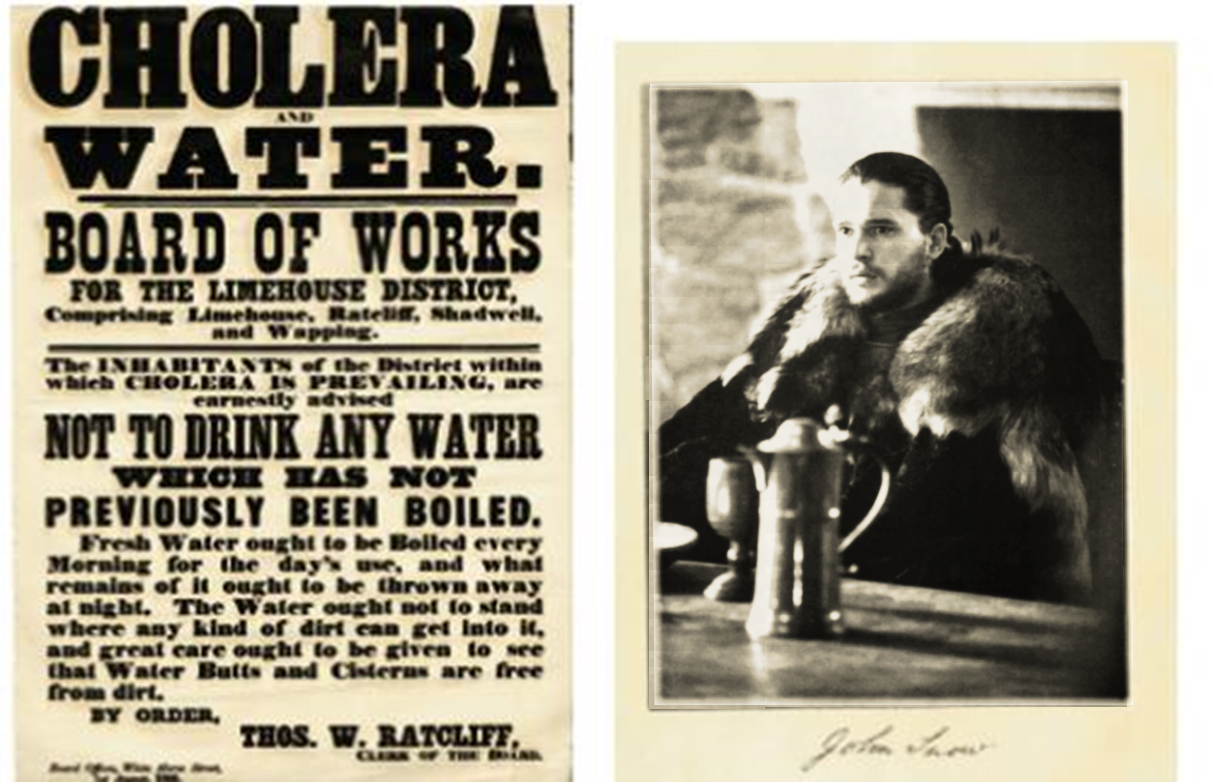 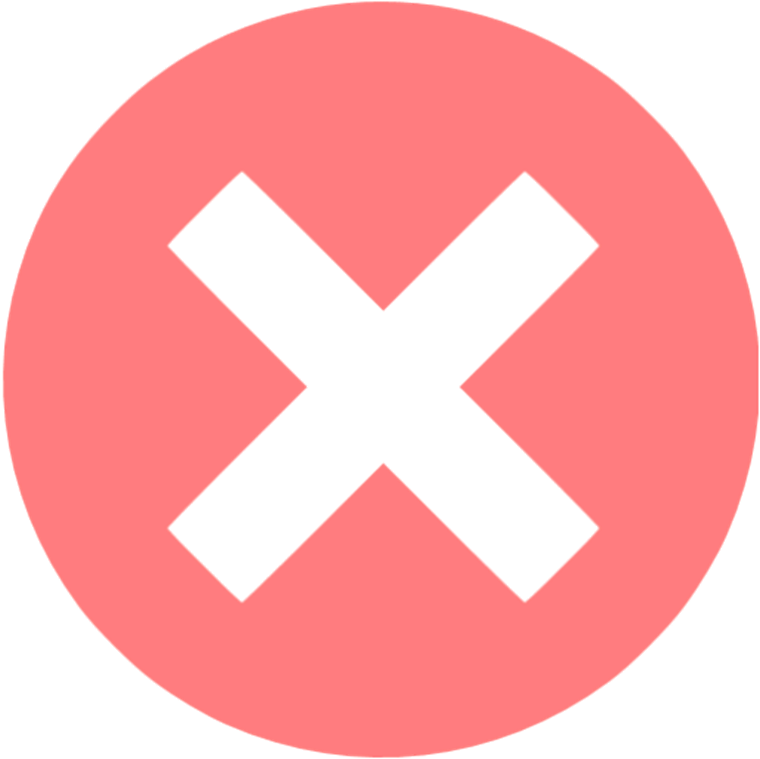 Thirty years before discovery of V. cholerae
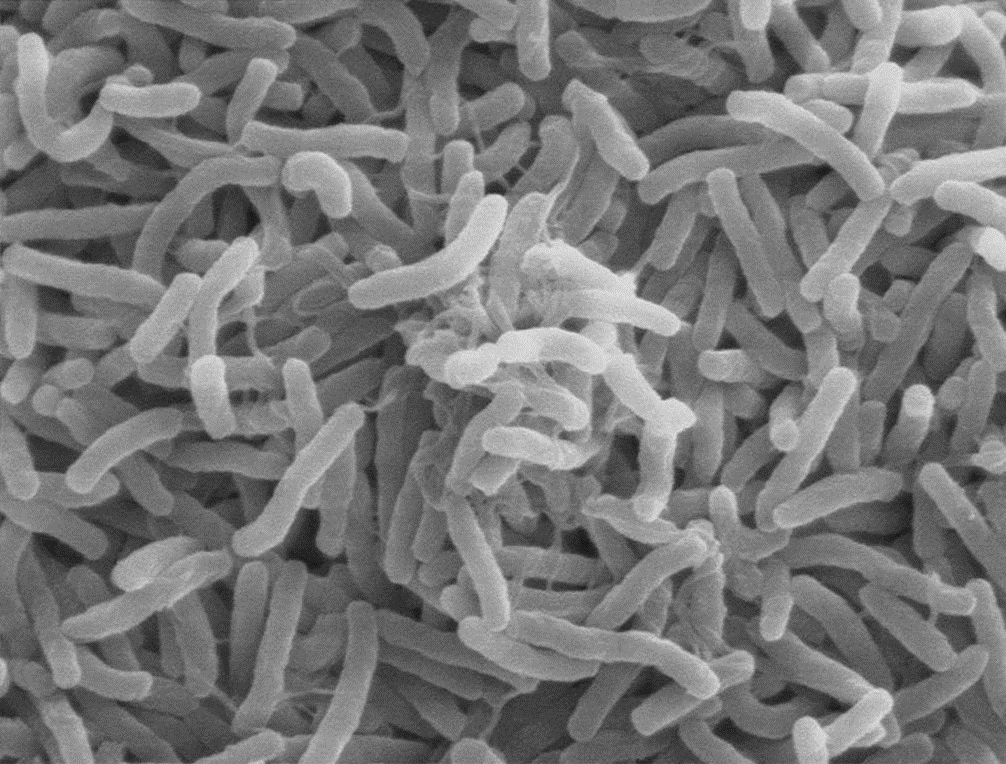 John Snow: Father of Epidemiology
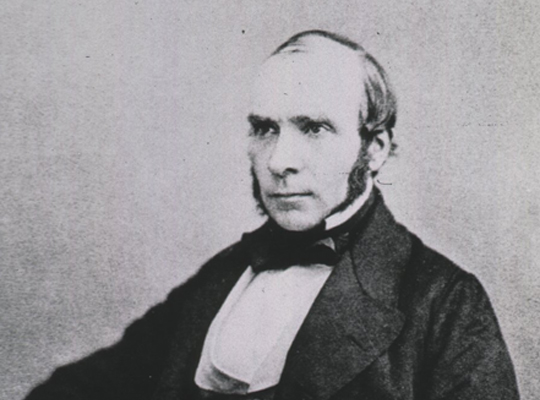 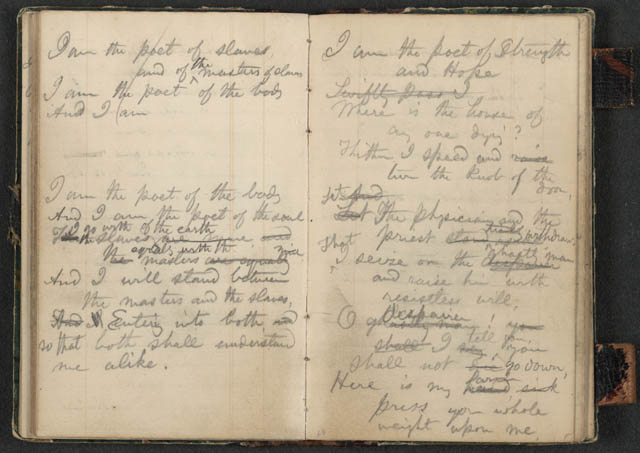 Epidemiology’s Success Stories
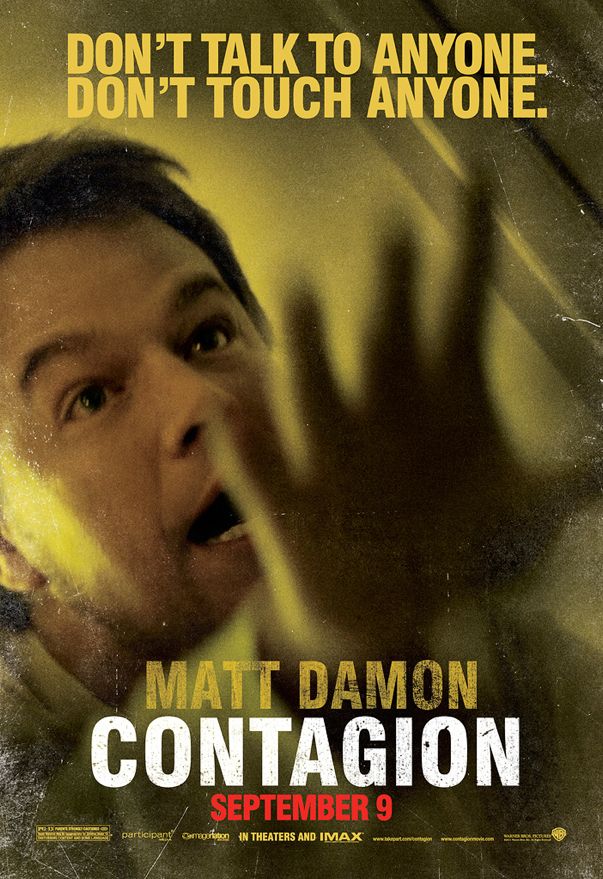 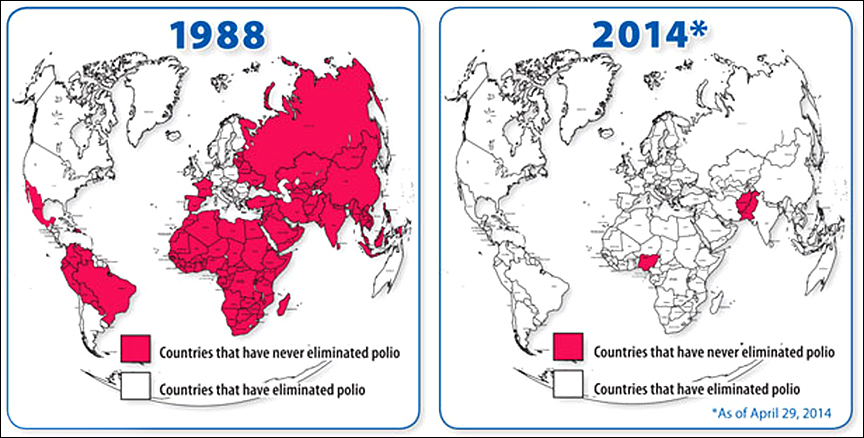 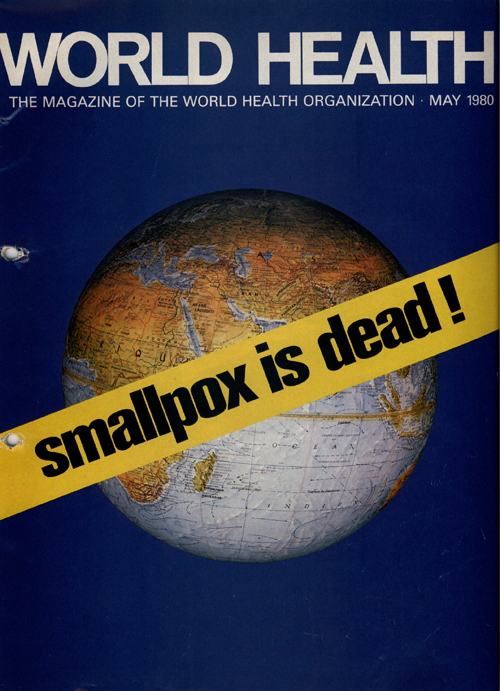 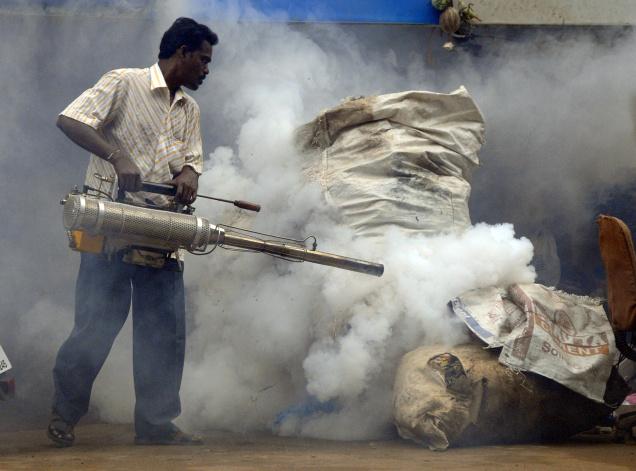 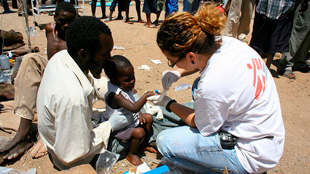 Value of data: Not just epidemiology
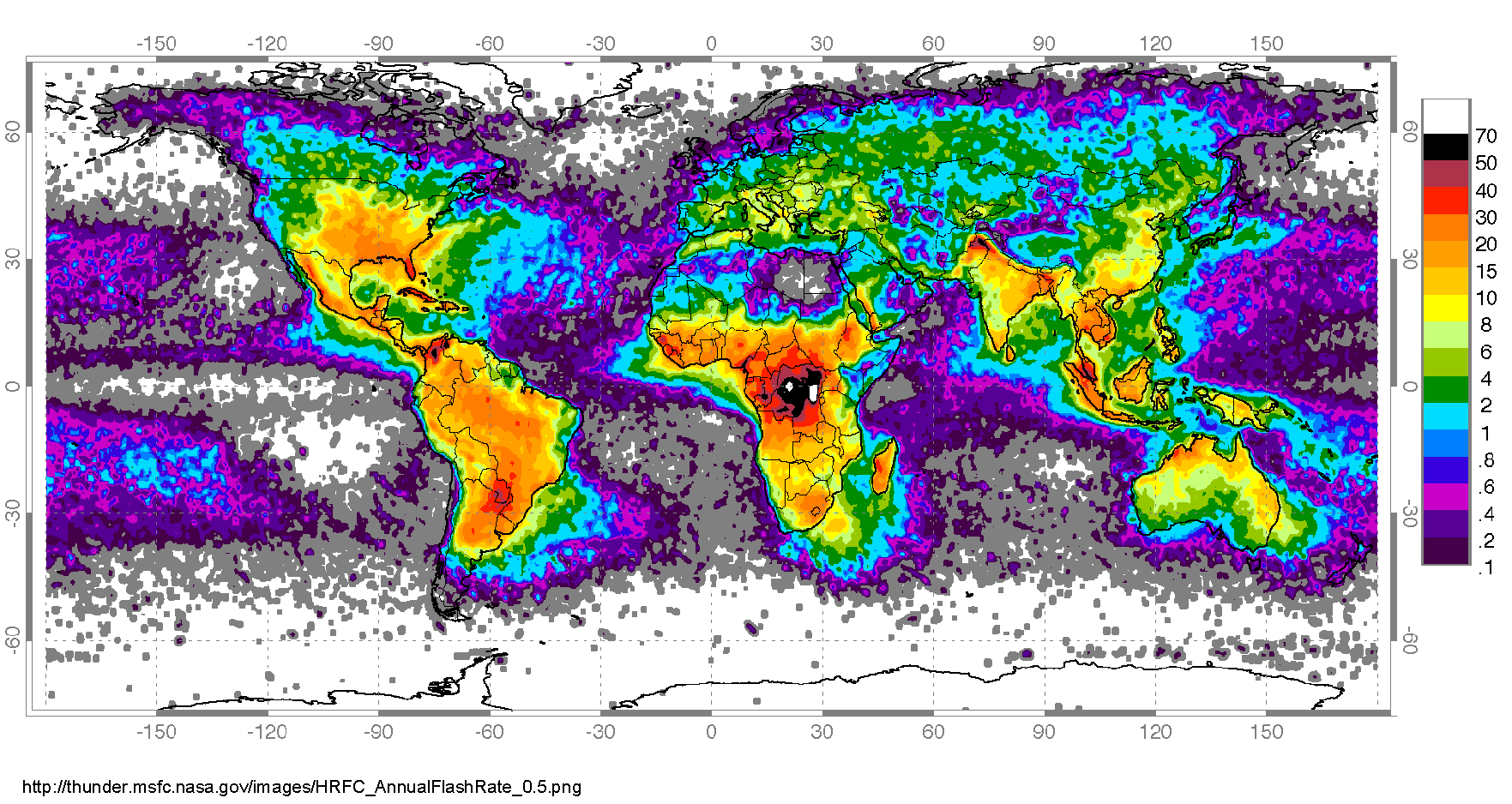 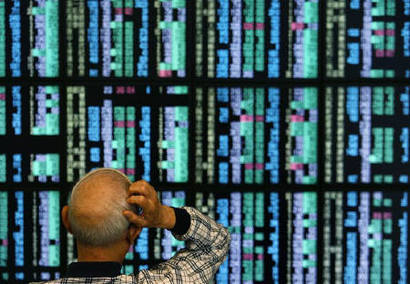 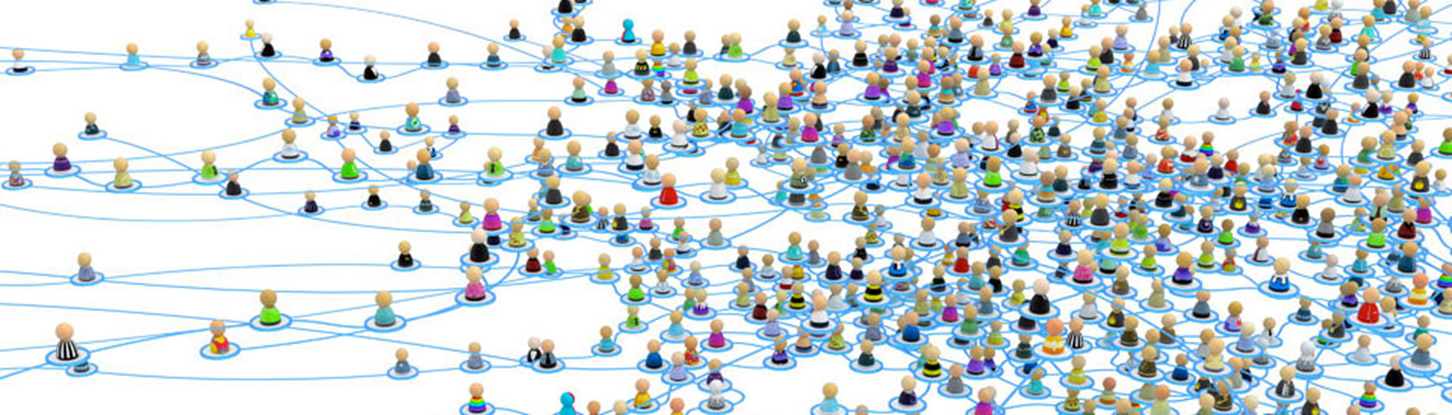 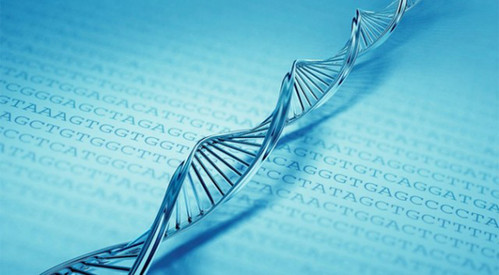 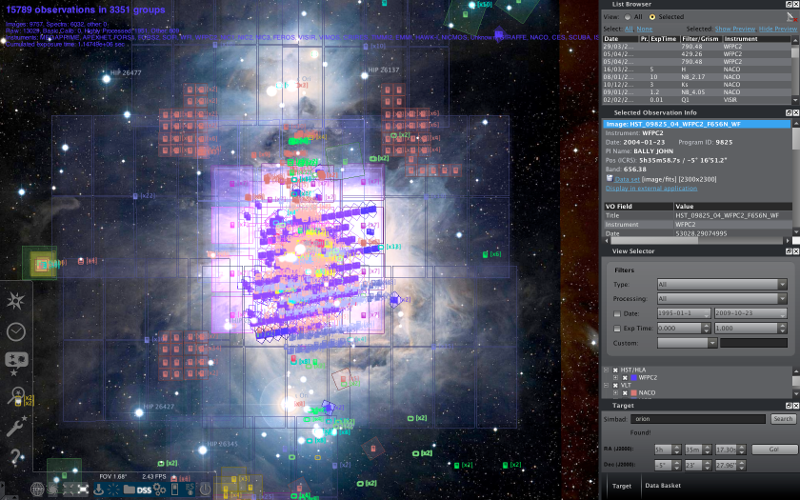 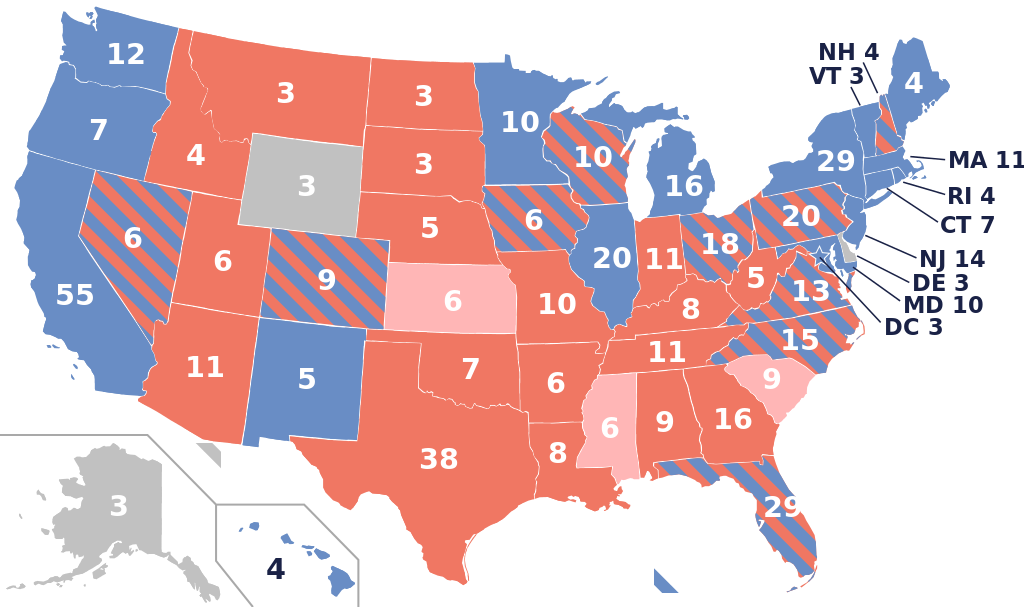 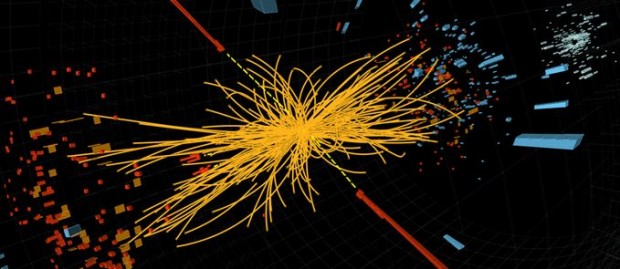 (Paper) Notebooks no longer good enough
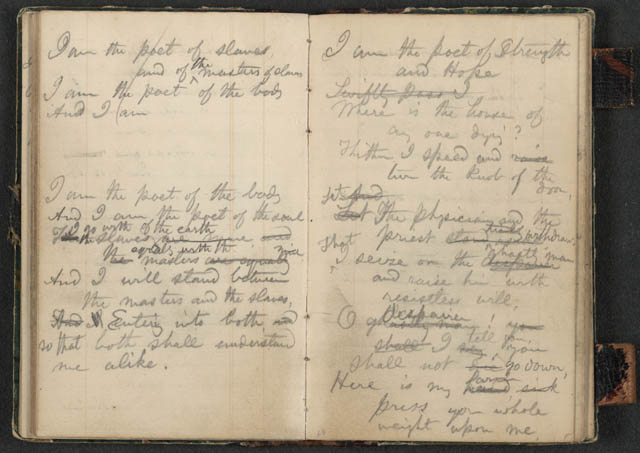 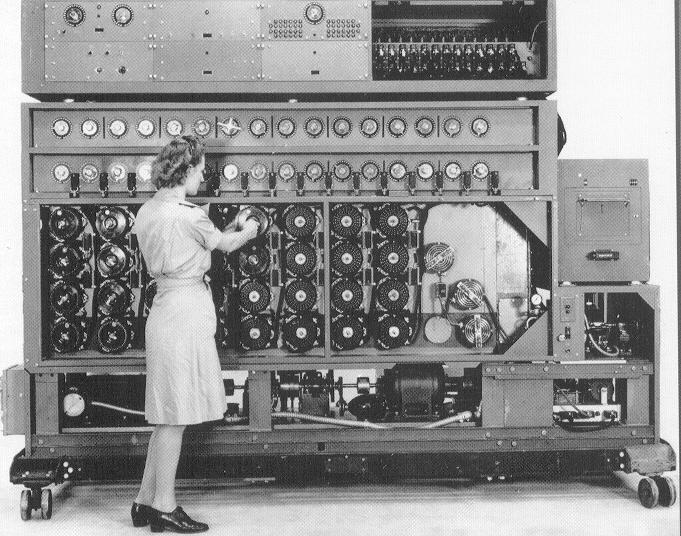 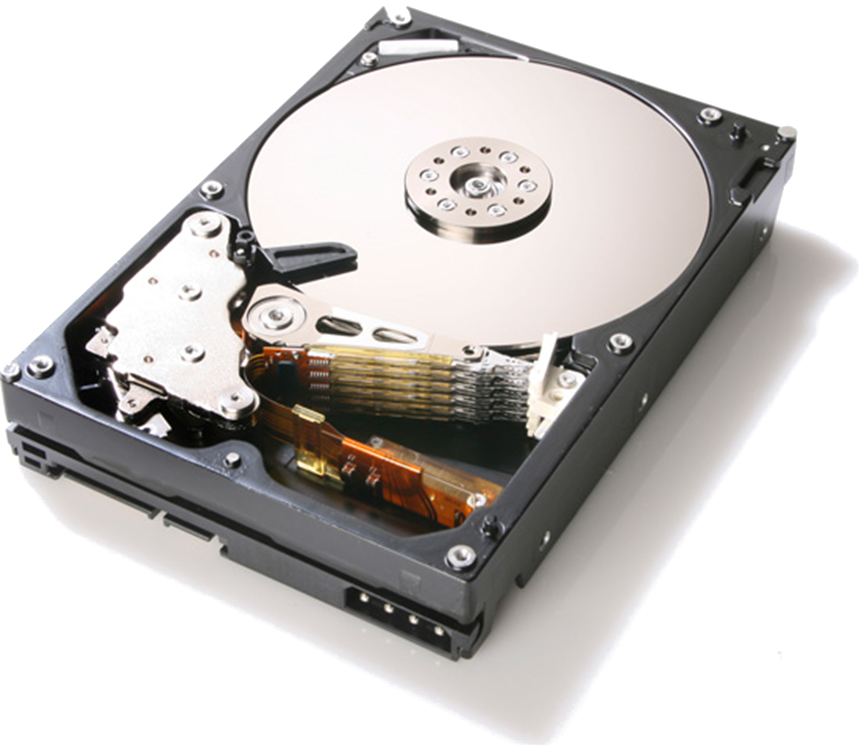 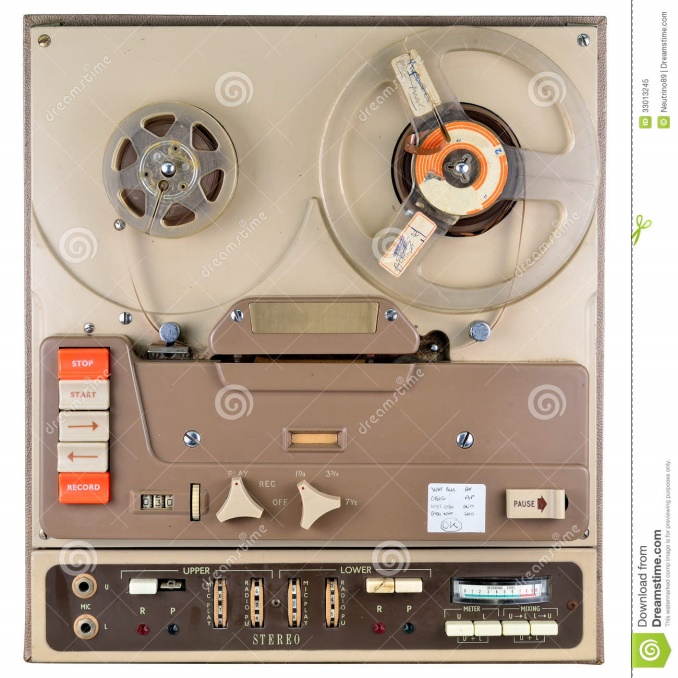 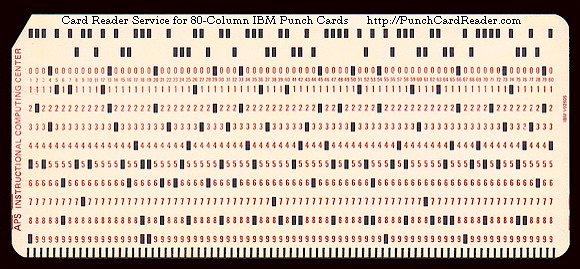 THE GROWTH OF DATA
“Big Data”
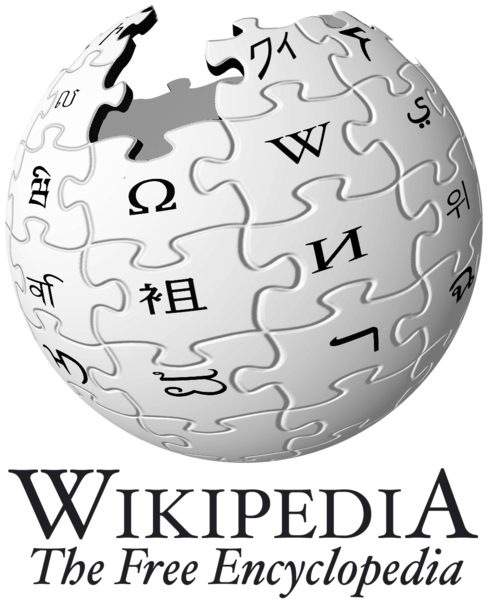 English Wikipedia
≈ 51 GB of data 
(2015 dump)
(Text; No edit history)
(XML, uncompressed)
1 Wiki = 1 Wikipedia
“Big Data”
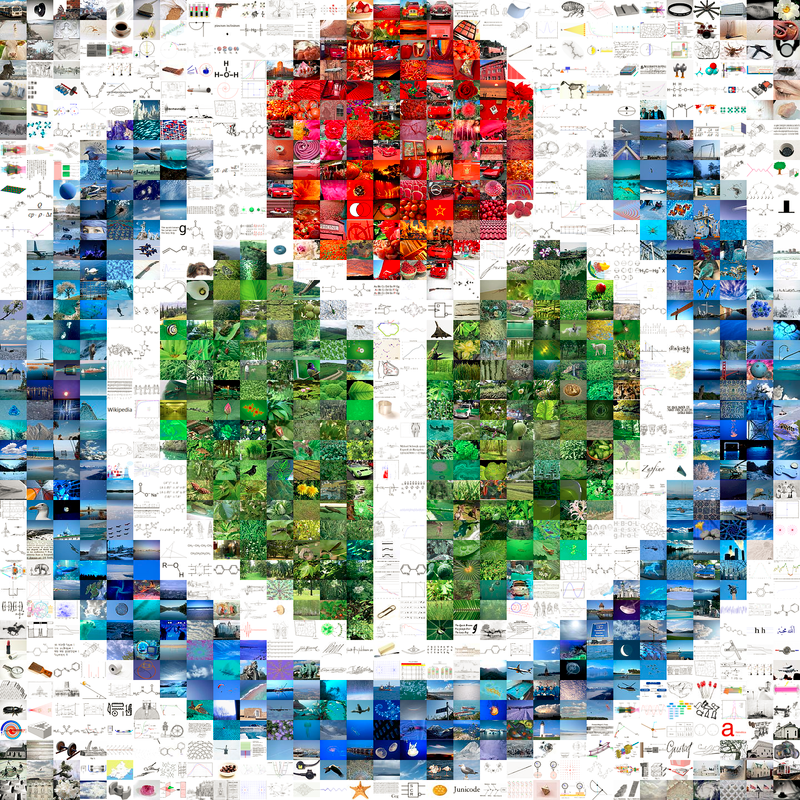 Wikimedia Commons
≈ 24 TB of data 
≈ 470.6 Wiki
(2014 dump)
“Big Data”
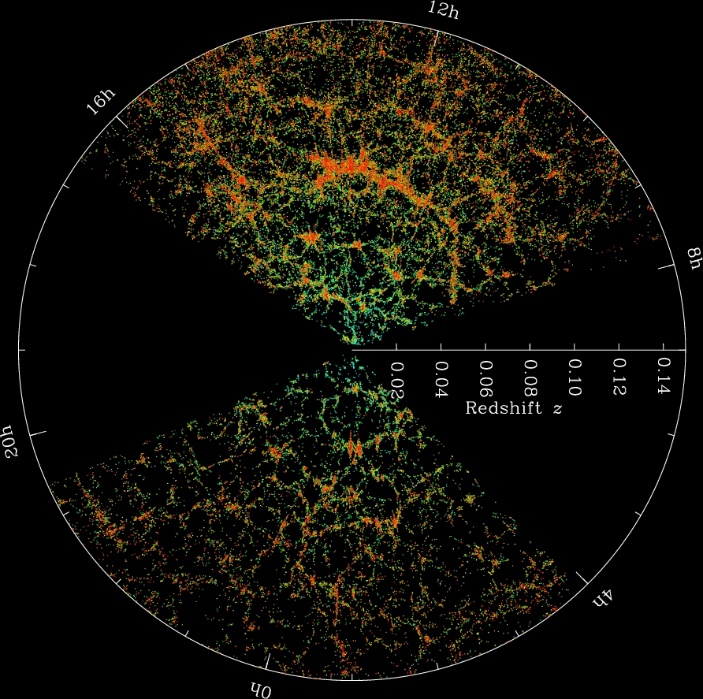 Sloan Digital Sky Survey
≈ 200 GB / day
≈ 4 Wiki / day
(2013, generated by SDSS)
“Big Data”
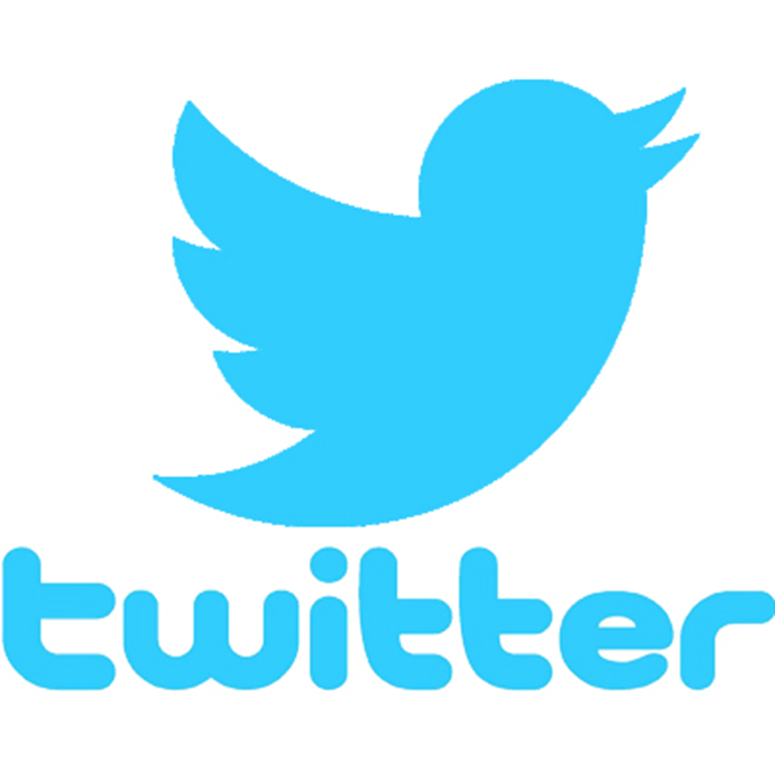 Twitter
≈ 8 TB / day
≈ 157 Wiki / day
(2013, generated)
“Big Data”
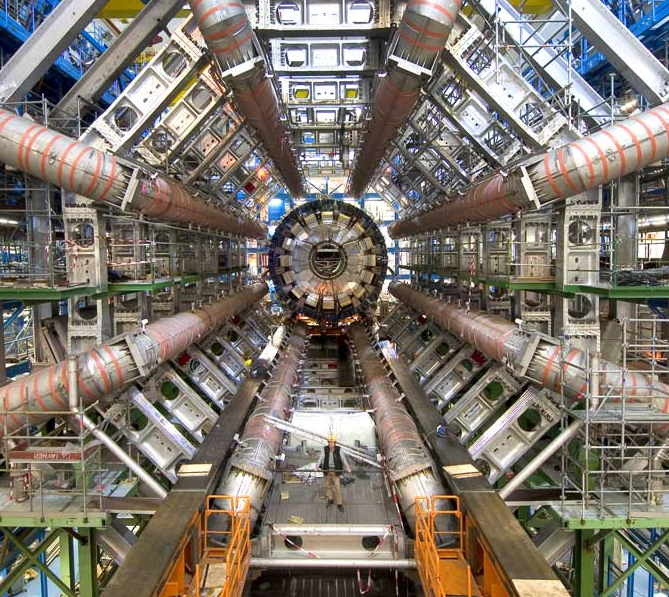 Large Hadron Collider
≈ 68 TB / day
≈ 1,370 Wiki / day
(2012, collision data generated)
“Big Data”
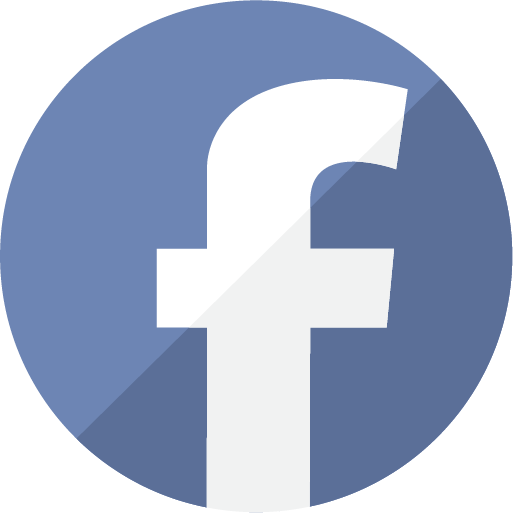 Facebook
≈ 600 TB / day
≈ 11,764 Wiki / day
(2014, incoming Hive data)
“Big Data”
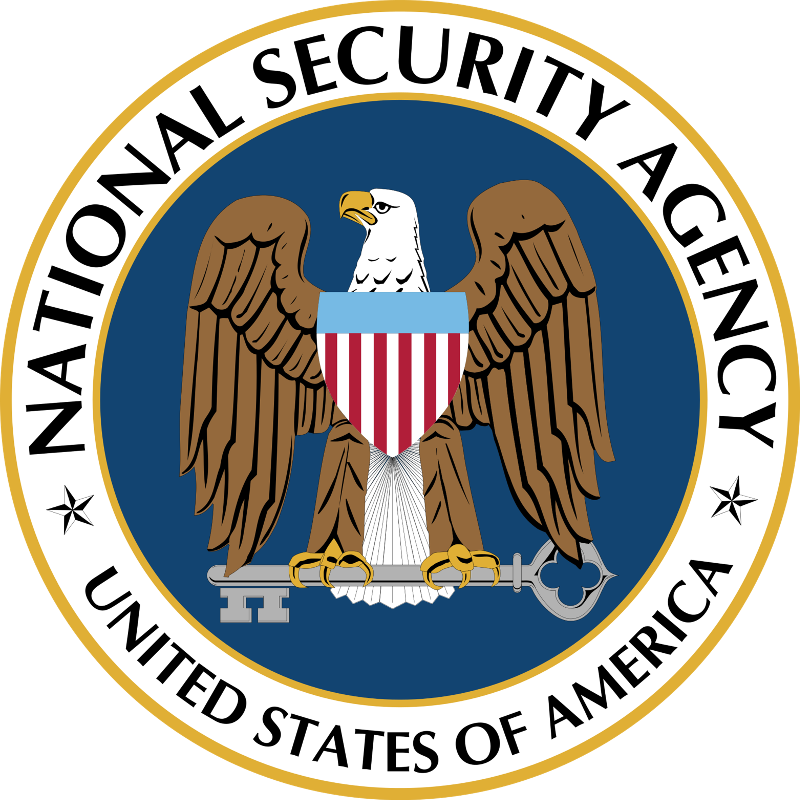 NSA Surveillance
≈ 29 PB / day
≈ 568,627 Wiki / day
(2013, processed)
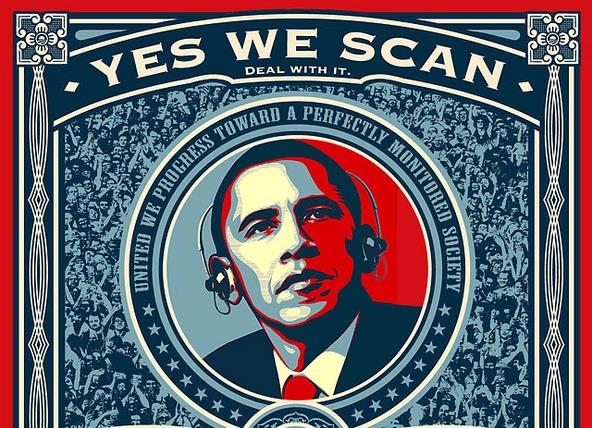 “Big Data”
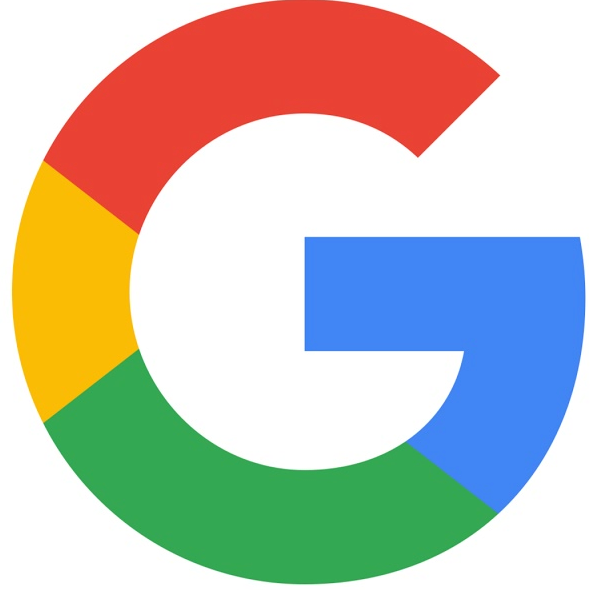 Google
≈ 100 PB / day
≈ 2,000,000 Wiki / day
(2014, processed)
“Big Data”
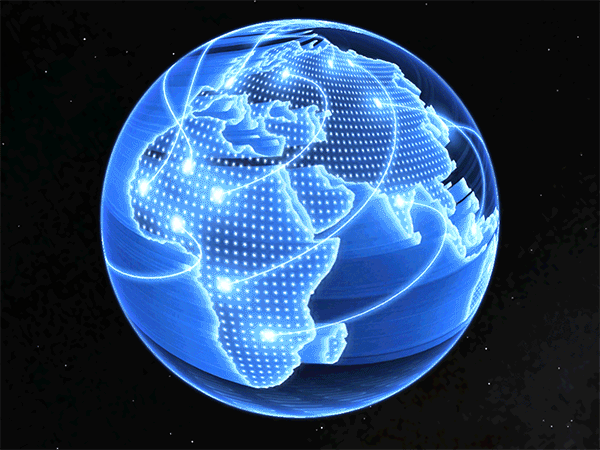 Internet Traffic
≈ 2,417 PB / day
≈ 47,000,000 Wiki / day
(2014, Cisco estimates)
Data: A Modern-day Bottleneck?
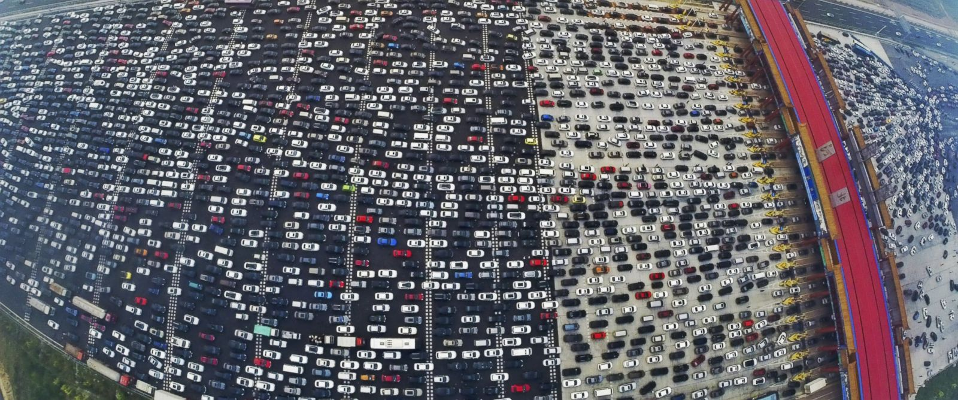 The ‘V’s of “Big Data”
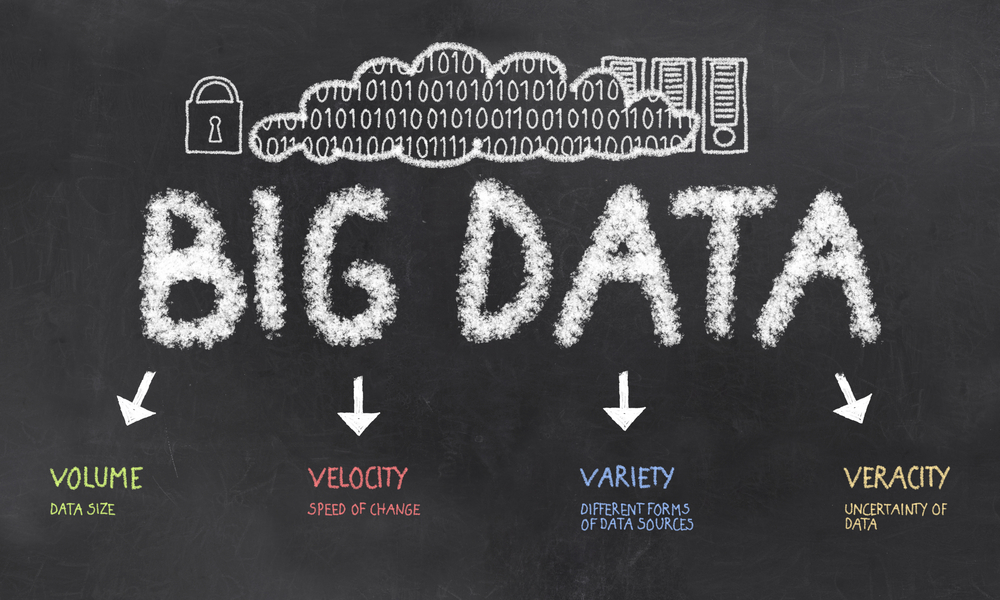 “BIG DATA” IN ACTION …
Getting Home (Waze)
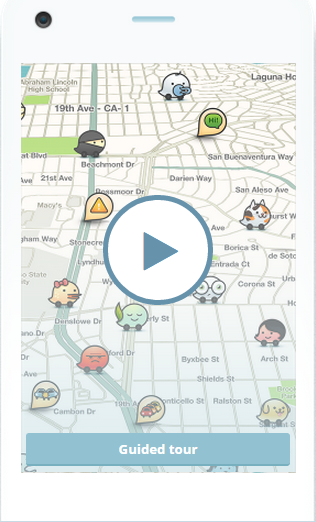 “What’s the fastest route to get home right now?”

Processes journeys as background knowledge
“Participatory Sensing”
Predicting Pre-crime (PredPol)
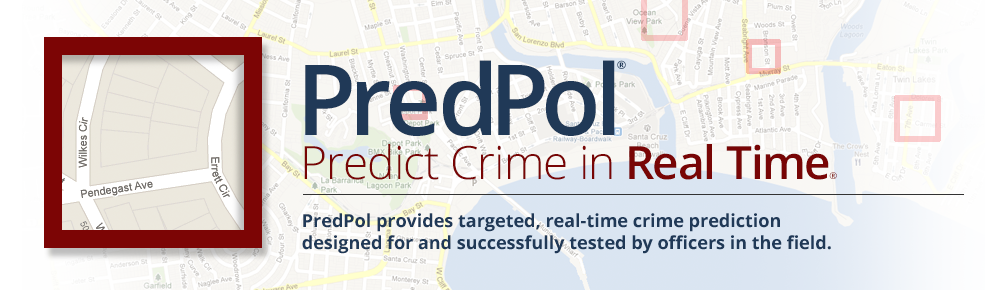 “What areas of the city are most need of police patrol at 13:55 on Mondays?”

PredPol system used by Santa Cruz (US) police patrols
Predictions based on 8 years of historical crime data
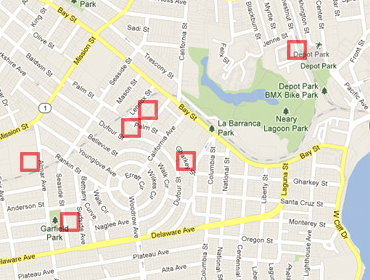 Getting Elected President (Narwhal)
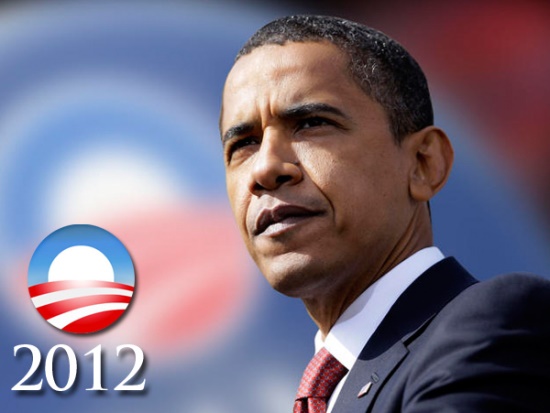 “Who are the undecided voters and how can I convince them to vote for me?”

User profiles built and integrated from online sources
Targeted messages sent to voters based on profile
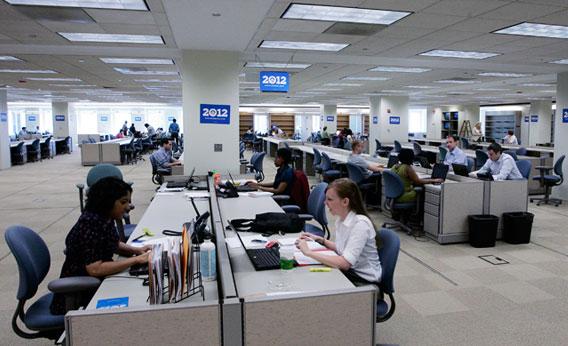 Winning Jeopardy (IBM Watson)
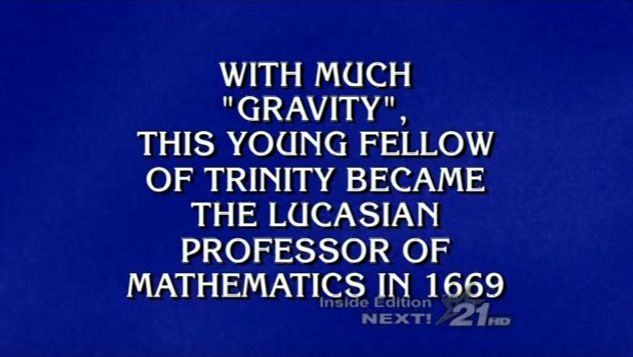 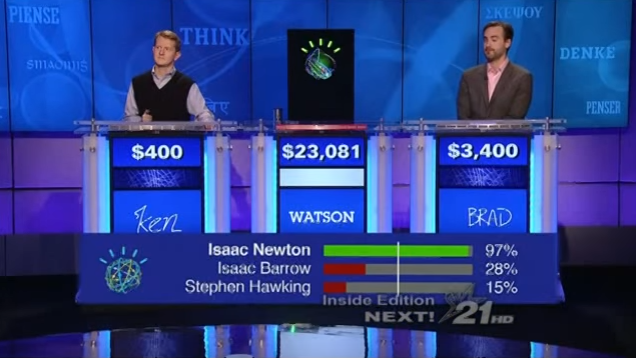 “Can a computer beat human experts at Jeopardy?”

Indexed 200 million pages of content
An ensemble of 100 processing techniques
“BIG DATA” needs “MASSIVE DATA PROCESSING” …
Every Application is Different …
Data can be
(Semi-)Structured data 
(Relational DBs, JSON, XML, CSV, HTML form data) 
Unstructured data 
(text document, comments, tweets)
And everything in-between!
Every Application is Different …
Processing can involve:
Database Management/Analytics
(indexing, querying, joins, aggregation)
Natural Language Processing 
(keyword search, topic extraction, entity recognition, machine translation, sentiment analysis, etc.) 
Data Mining and Statistics 
(pattern recognition, classification, event detection, recommendations, etc.)
Or something else / A mix
So where to start?
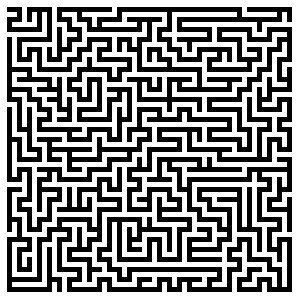 Scale is a Common Factor …
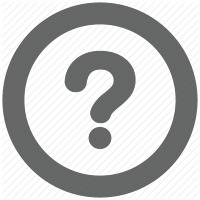 I have an algorithm.

I have a machine that can process 1,000 input items in an hour.

If I buy a machine that is n times as powerful, how many input items can I process in an hour?
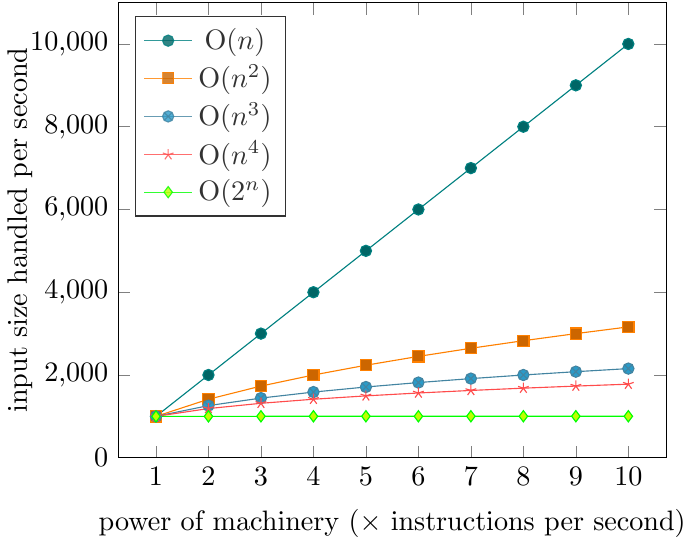 Quadratic O(n2) 
often too much
Depends on what the algorithm is!!
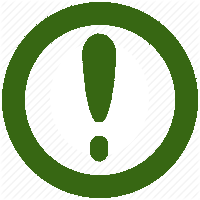 Note: Not the 
same machine!
Scale is a Common Factor …
One machine that’s n times as powerful?
n machines that are equally as powerful?
vs.
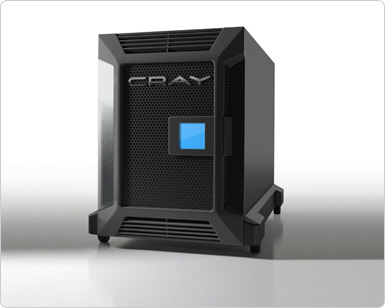 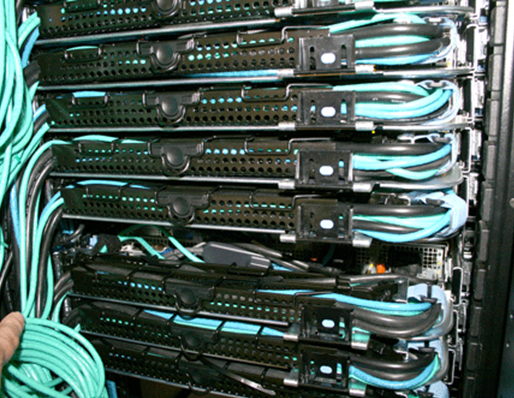 Scale is a Common Factor …
Data-intensive (our focus!)
Inexpensive algorithms / Large inputs
e.g., Google, Facebook, Twitter

Compute-intensive (not our focus!)
More expensive algorithms / Smaller inputs
e.g., climate simulations, chess games, combinatorials

No black and white!
“MASSIVE DATA PROCESSING” NEEDS “DISTRIBUTED COMPUTING” …
Distributed Computing
Need more than one machine!

Google ca. 1998:
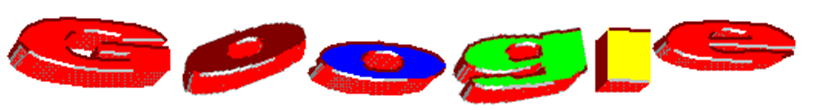 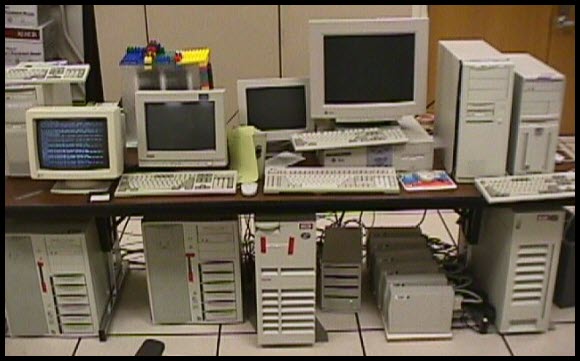 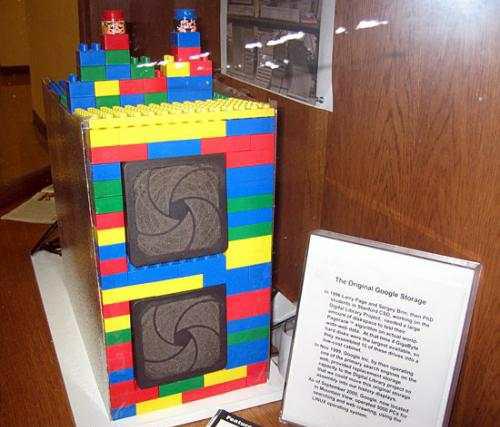 Distributed Computing
Need more than one machine!

Google ca. 2014:
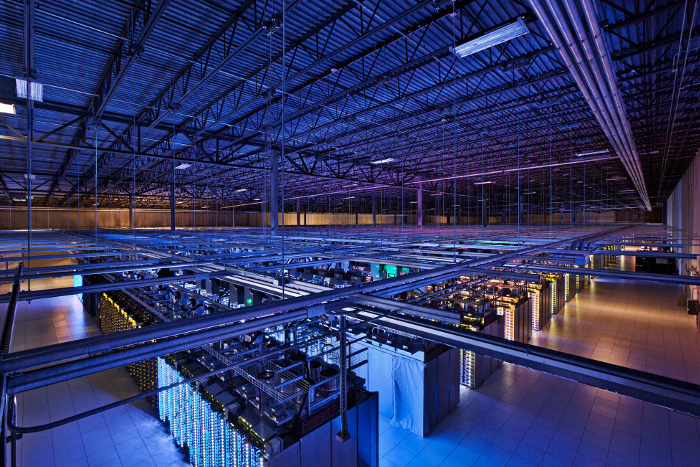 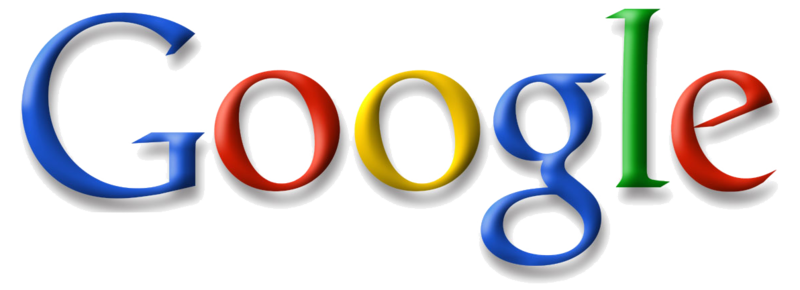 Data Transport Costs
Need to divide tasks over many machines
Machines need to communicate
… but not too much!
Data transport costs (simplified):




Need to minimise network costs!
Main
Memory
Solid-state
Disk
Hard-disk
Network
Data Placement
Need to think carefully about where to put what data!
I have four machines to run a website. I have 10 million users.

Each user has personal profile data, photos, friends and games.

How should I split the data up over the machines?
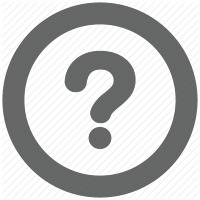 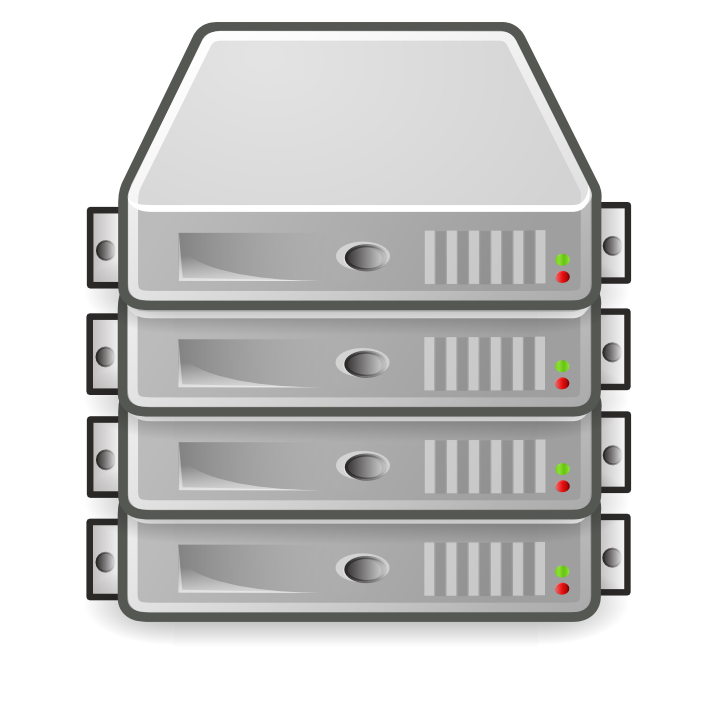 Depends on the application!

But some general principles and design choices apply.
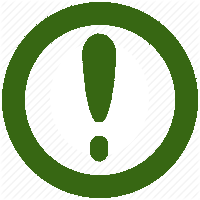 Network/Node Failures
Need to think about failures!
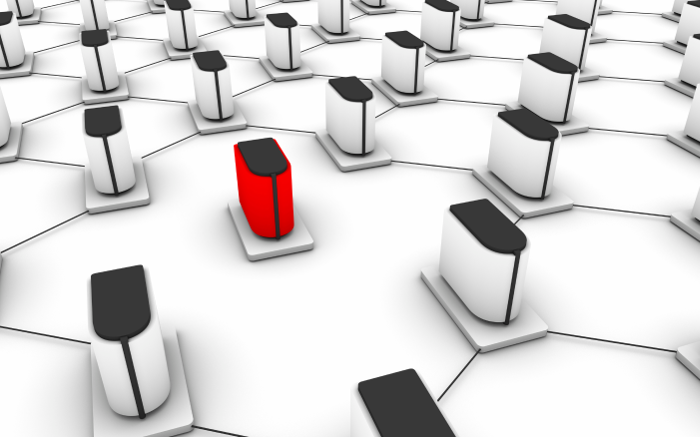 Network/Node Failures
Need to think (even more!) carefully about where to put what data!
I have four machines to run a website. I have 10 million users.

Each user has personal profile data, photos, friends and games.

How should I split the data up over the machines?
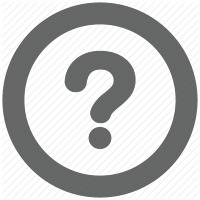 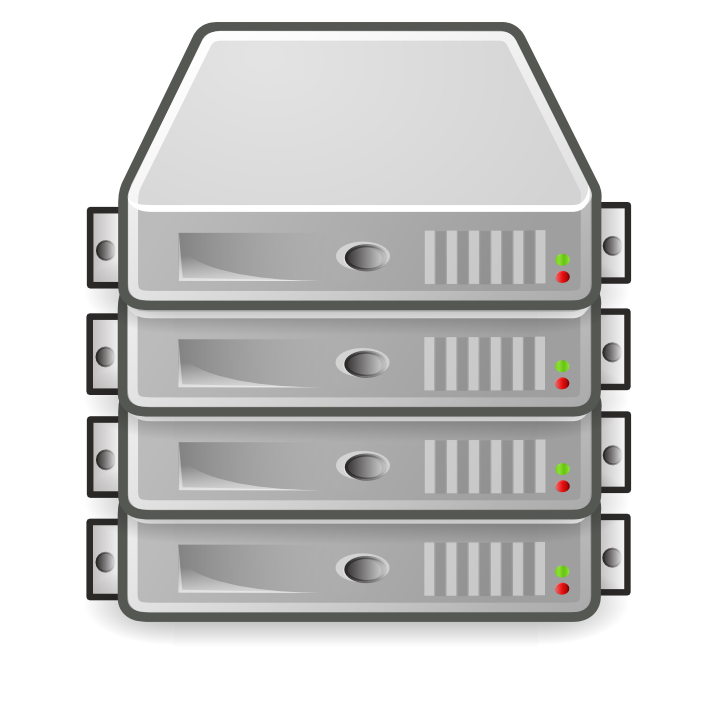 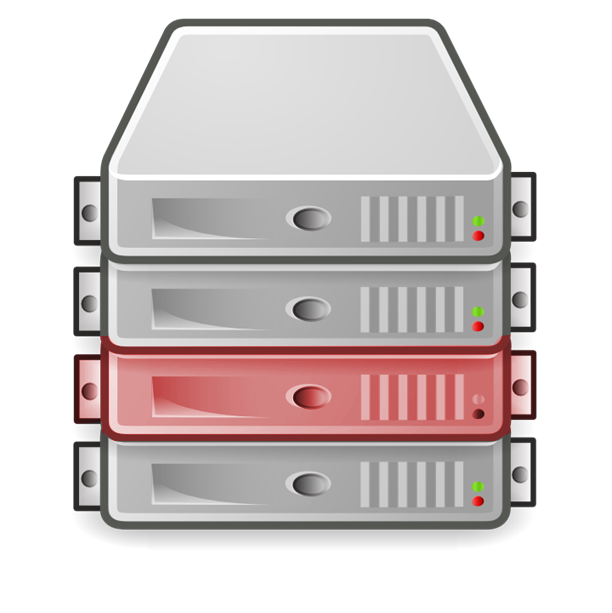 (Again) 

Depends on the application!

But some general principles and design choices apply.
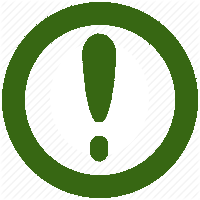 Human Distributed Computation
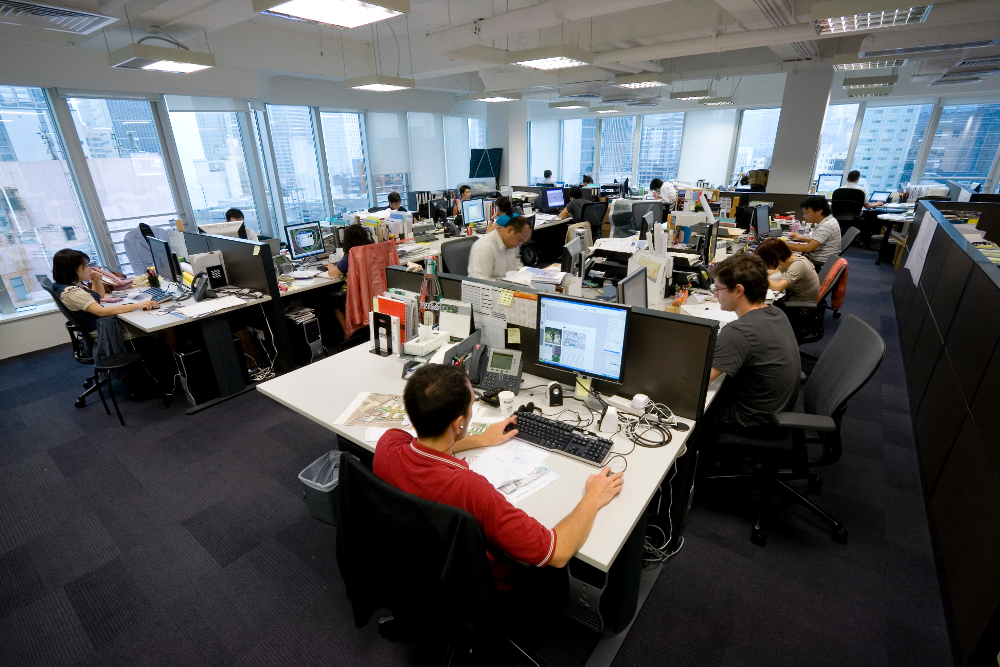 “DISTRIBUTED COMPUTING” LIMITS & CHALLENGES …
Distribution Not Always Applicable!
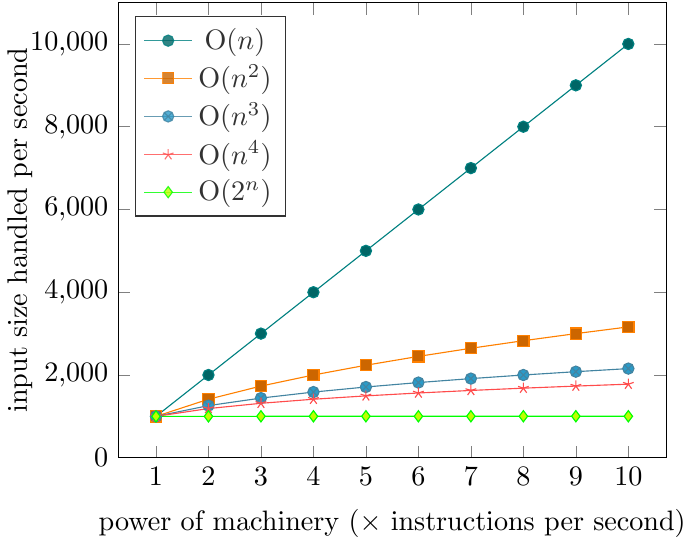 Distributed Development Difficult
Distributed systems can be complex

Multiple machines; need to take care of
Data in different locations
Logs and messages in different places
Different users with different priorities
Different network capabilities
Need to balance load!
Need to handle failures!

Tasks may take a long time!
Bugs may not become apparent for hours
Lots of data = lots of counter-examples
Frameworks/Abstractions can Help
For Distrib. Processing
For Distrib. Storage
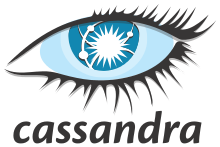 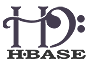 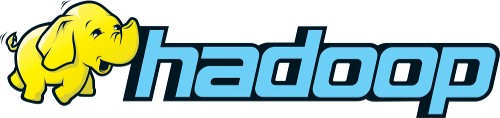 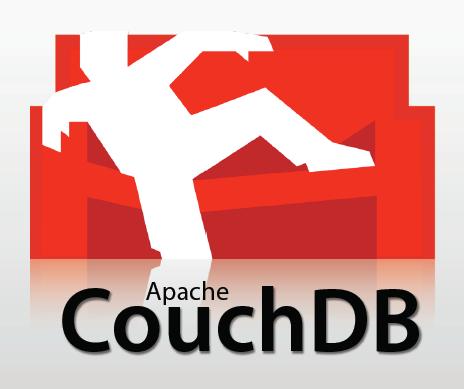 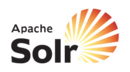 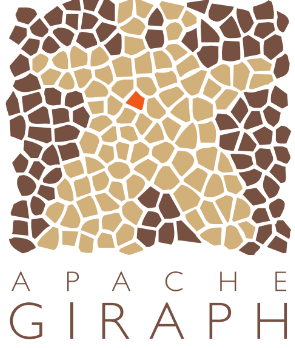 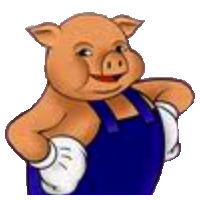 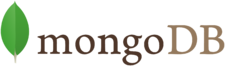 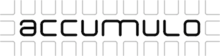 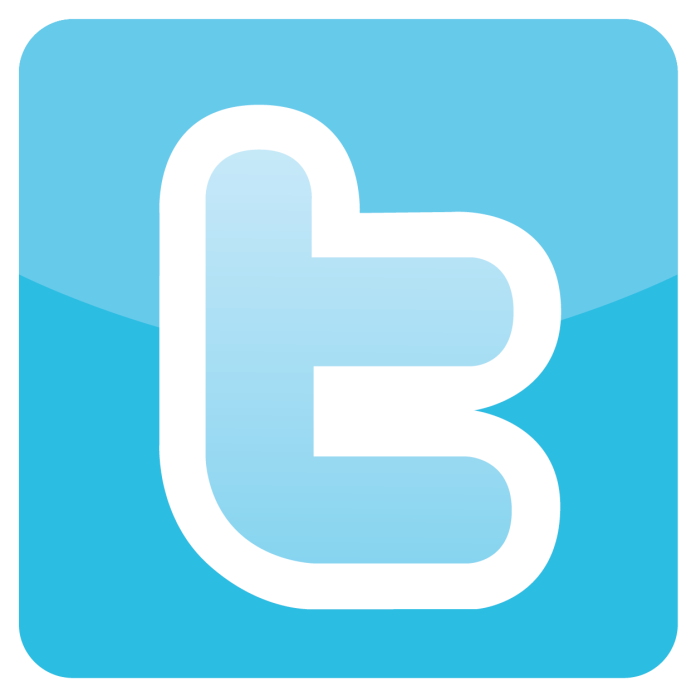 HOW DOES TWITTER WORK?
Based on 2013 slides by Twitter leadarchitect: Raffi Krikorian
“Twitter Timelines at Scale”
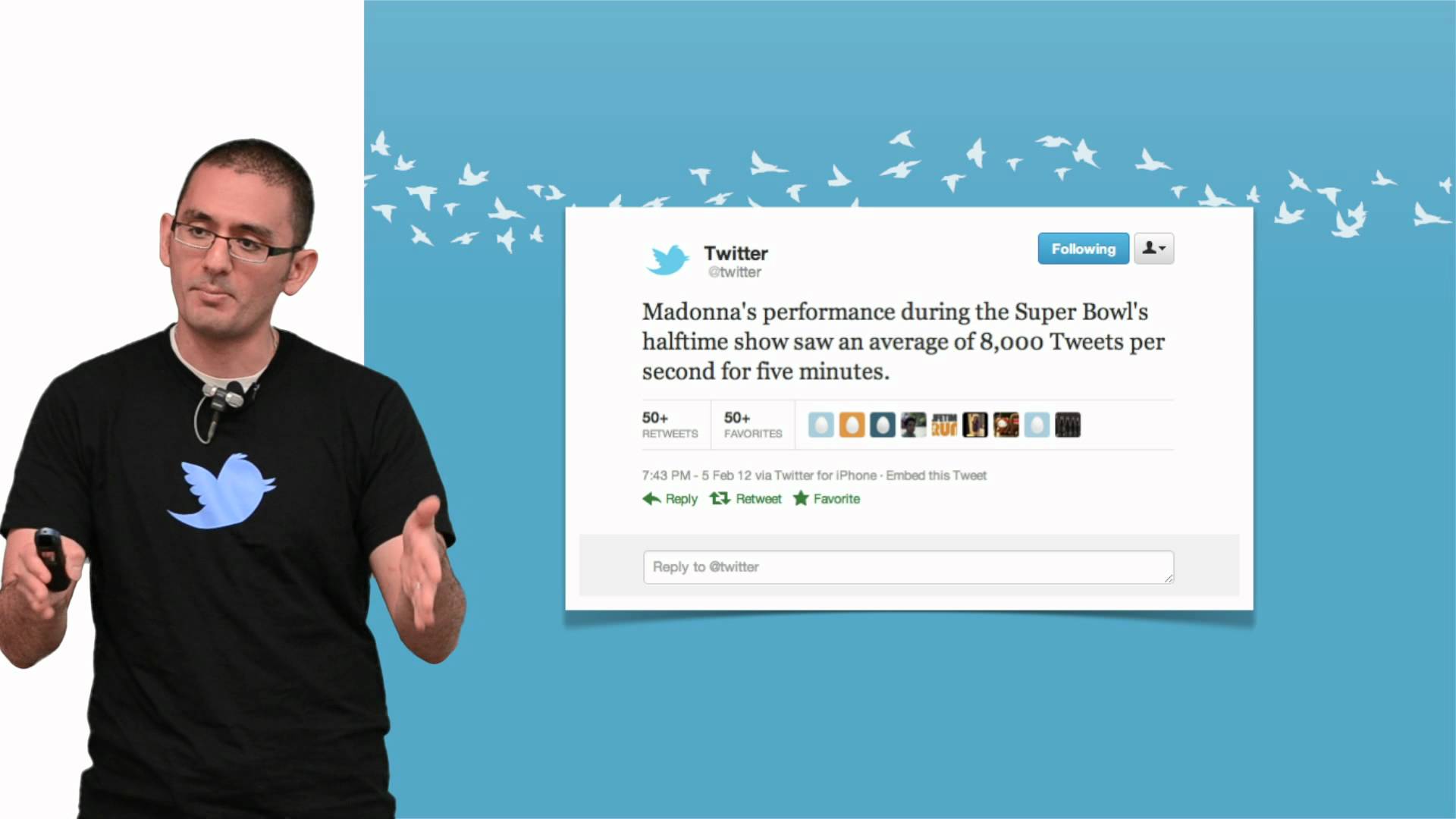 Big Data at Twitter
150 million active worldwide users

400 million tweets per day
mean: 4,600 tweets/second
max: 150,000 tweets/second

300,000 queries/second for user timelines

6,000 queries/second for custom search
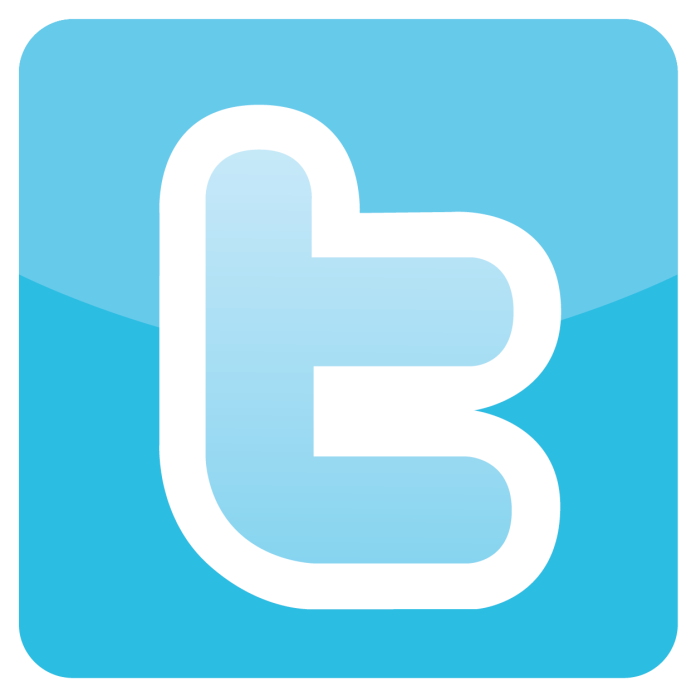 Which aspect is most 
important to optimise?
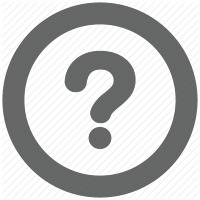 Supporting timelines: write
mean: 4,000 tweets/second
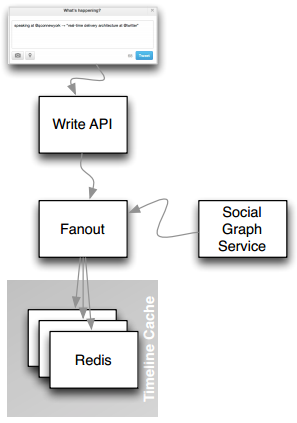 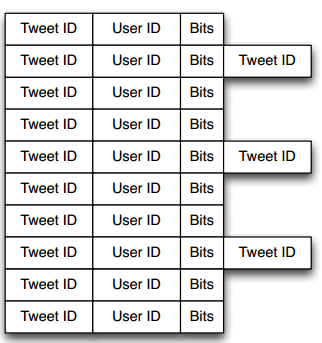 High-fanout
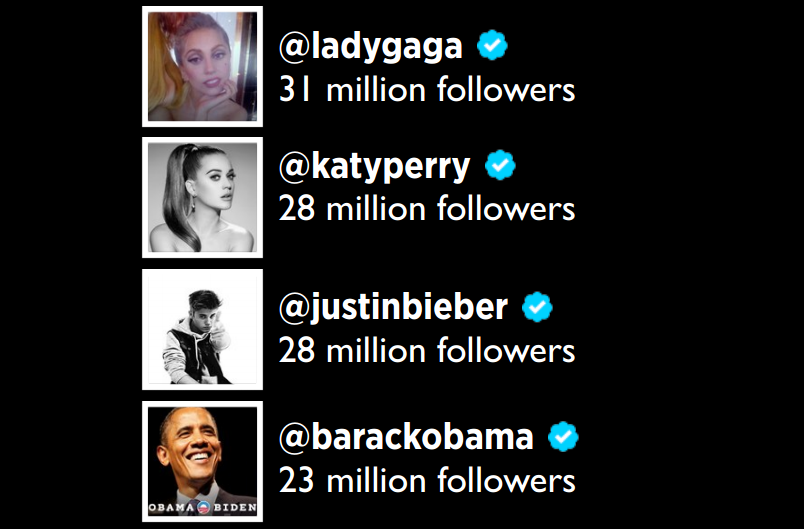 Supporting timelines: read
300,000 queries/second
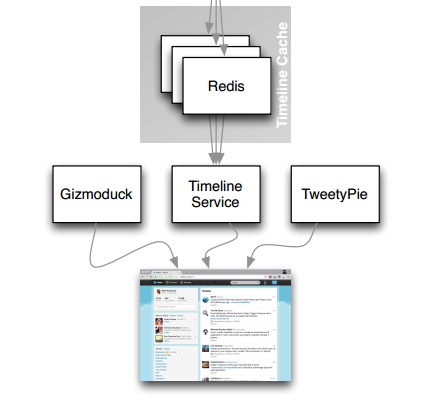 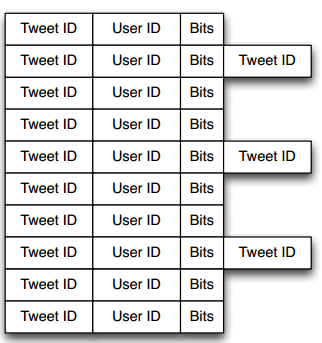 1ms @p50
4ms @p99
Supporting text search
Information retrieval
Earlybird: Lucene clone
Write once
Query many
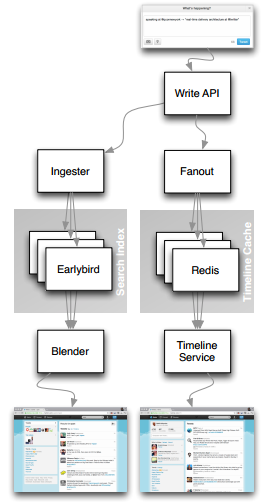 Timeline vs. Search
300,000 requests/sec
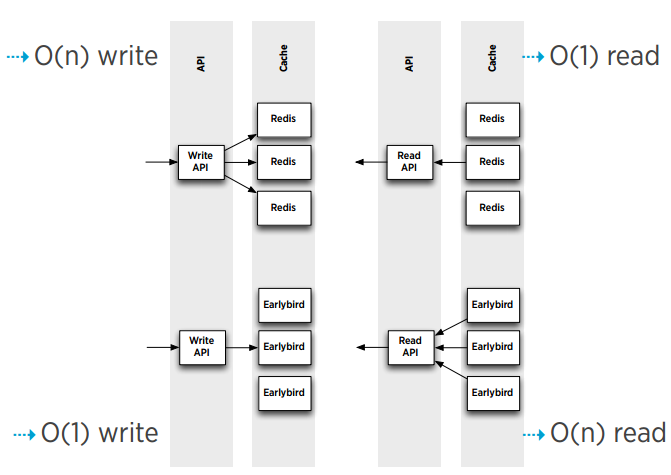 4,600 requests/sec
4,600 requests/sec
6,000 requests/sec
Twitter: Full Architecture
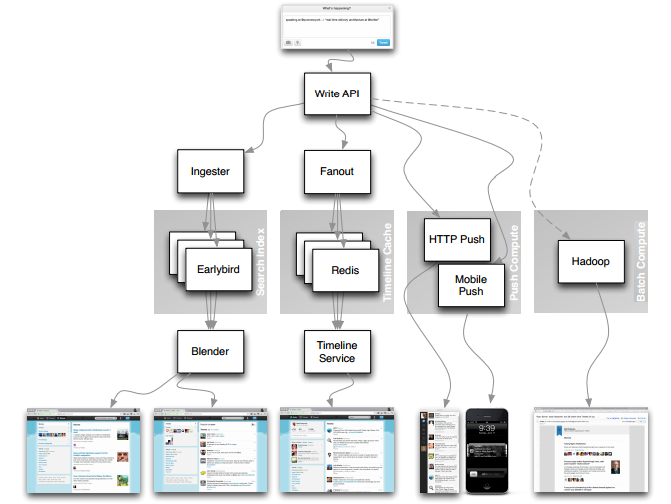 “Procesamiento Masivo de Datos” About the course …
What the Course Is/Is Not
Data-intensive not compute-intensive

Distributed tasks not networking

Commodity hardware not supercomputers

General methods not specific algorithms

Practical methods with a little theory
What the Course Is
Principles of Distributed Computing [1 week]
Distributed Processing Frameworks [4 weeks]
Information Retrieval [3 weeks]
Principles of Distributed Databases [3 weeks]
Projects [1–2 weeks]
Course Structure
~1.5 hours of lectures per week [Monday]

1.5 hours of labs per week [Wednesday]
To be turned in by next Monday evening
Mostly Java
In B08; on laptops

http://aidanhogan.com/teaching/cc5212-1-2017/
Course Marking
50% for Weekly Labs (~5% a lab!)
15% for Small Class Project
35% for Exam(s)
Outcomes!
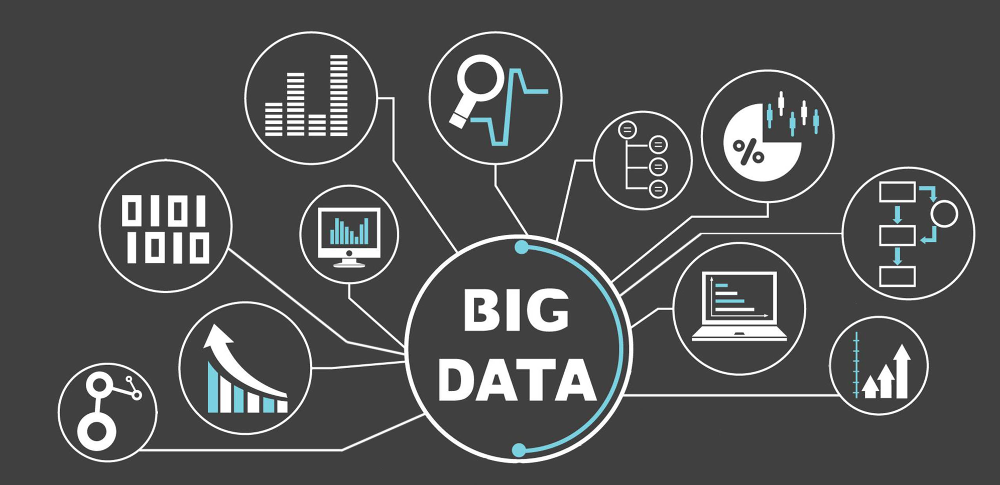 Outcomes!
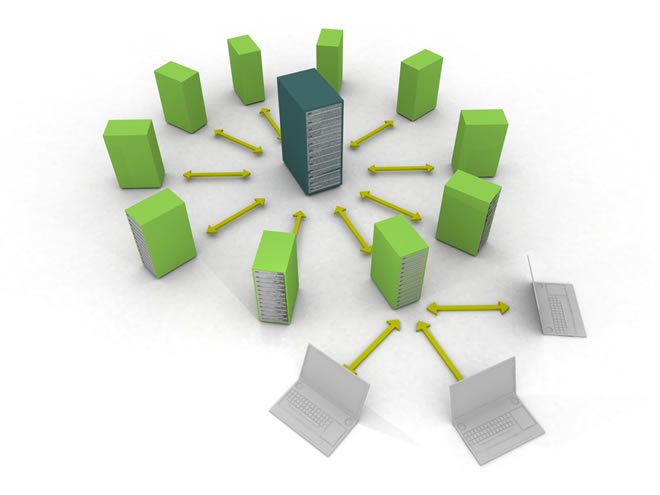 Outcomes!
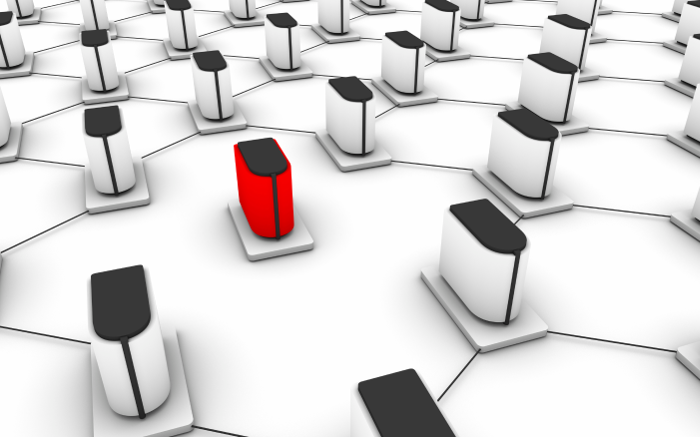 Outcomes!
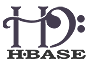 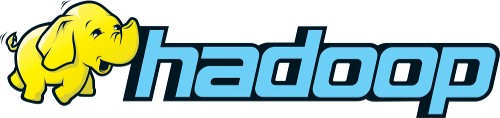 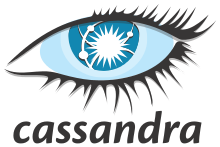 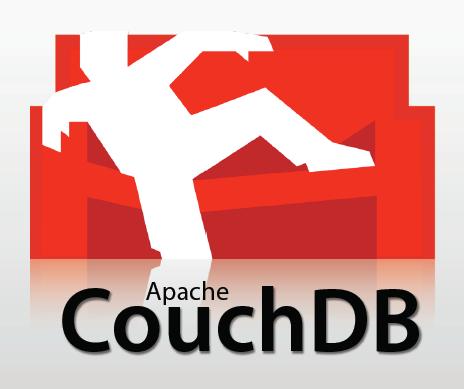 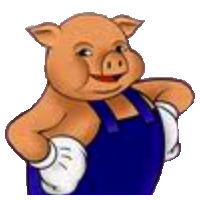 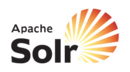 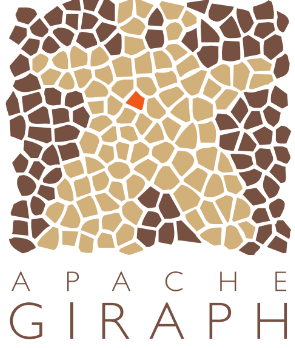 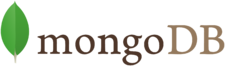 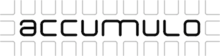 Outcomes!
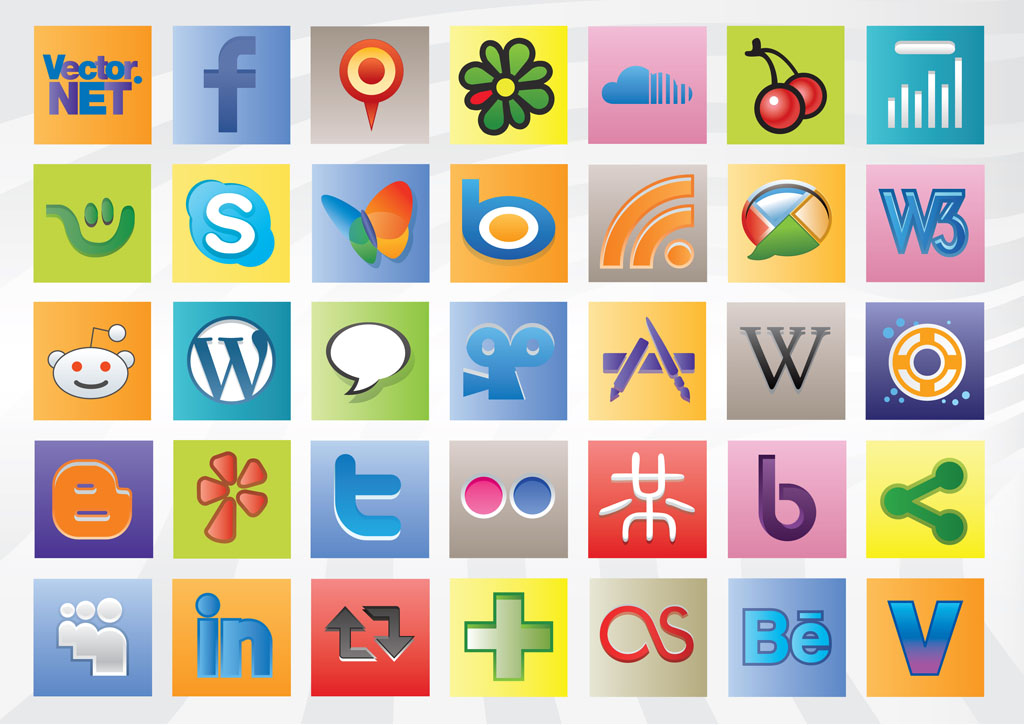 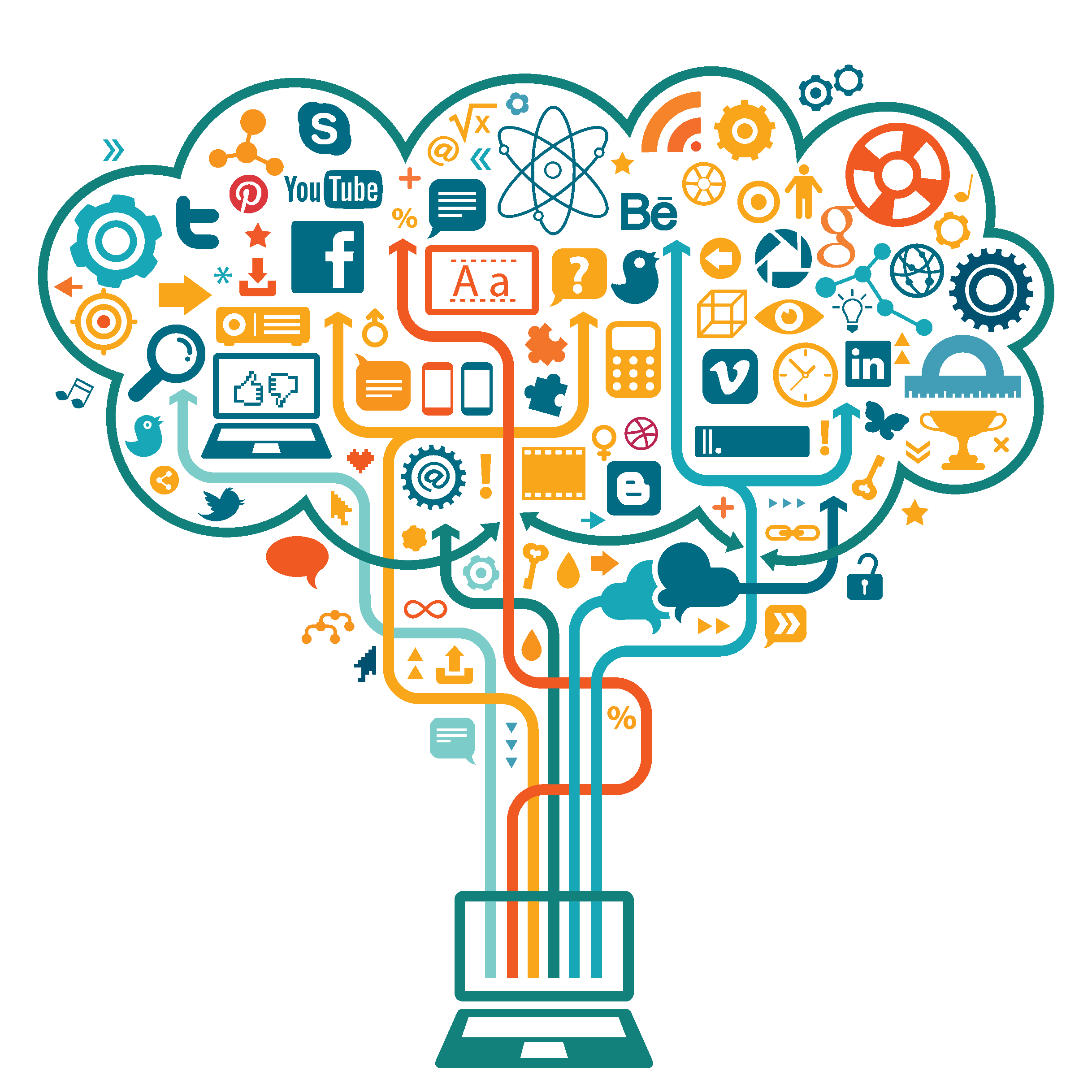 Questions?